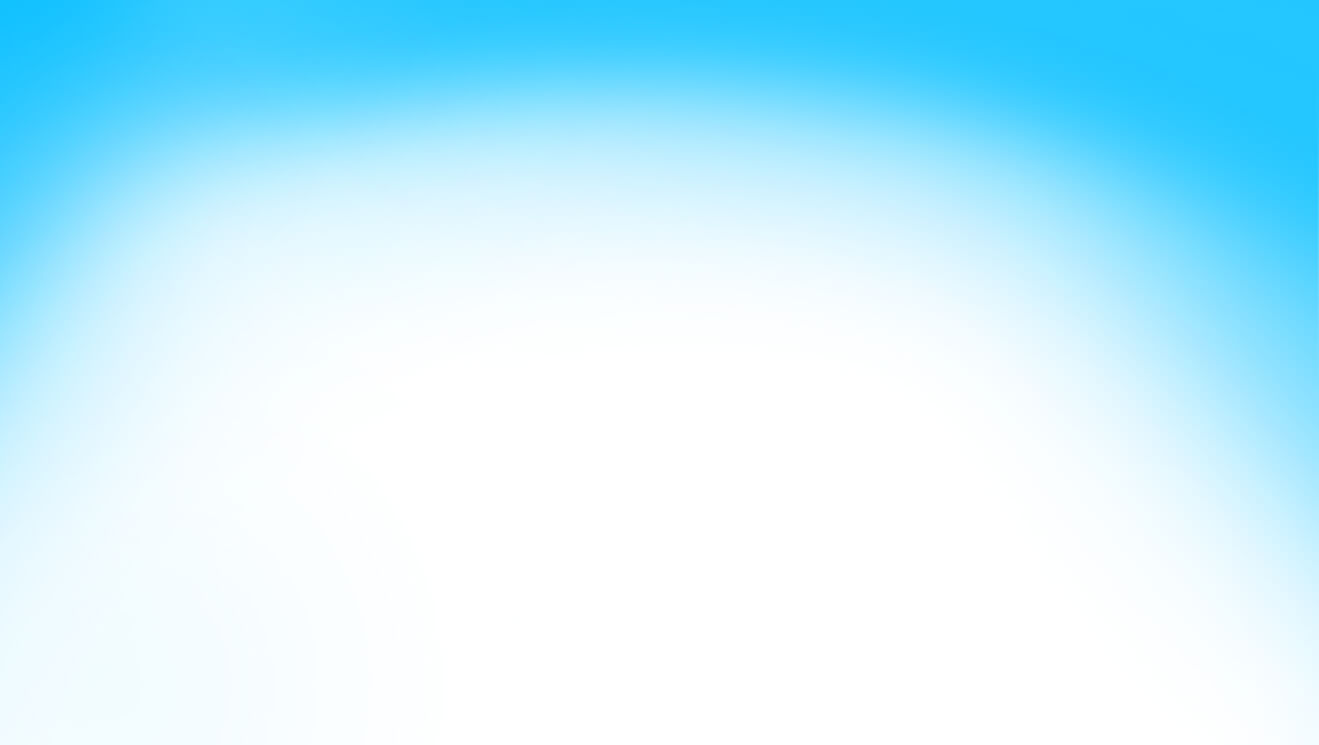 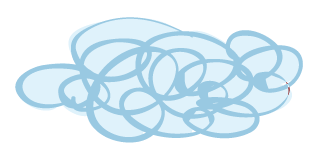 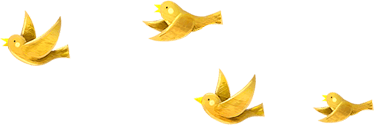 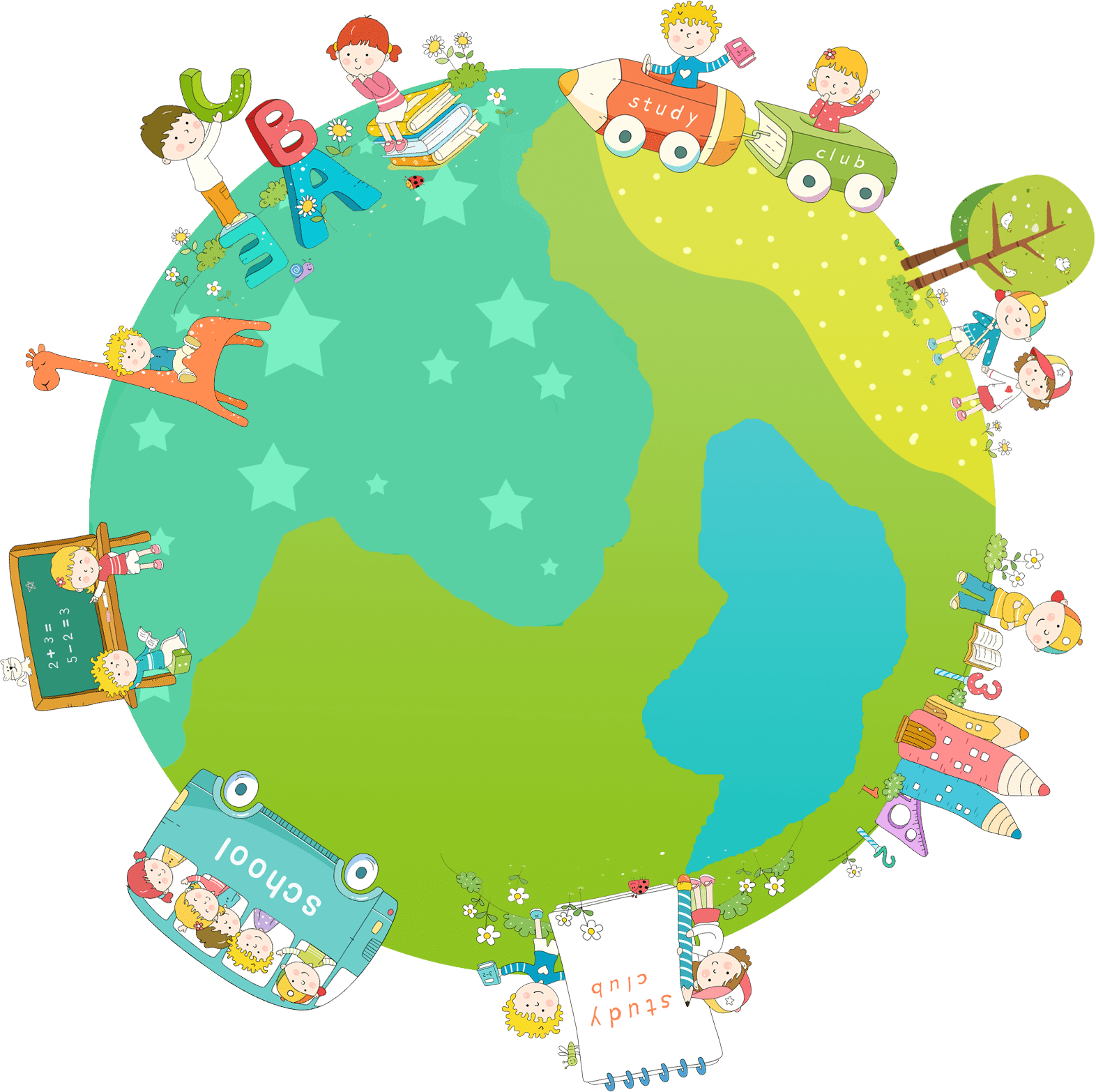 CHÀO MỪNG CÁC EM ĐẾN VỚI TIẾT HỌC TRỰC TUYẾN MÔN GDCD 8
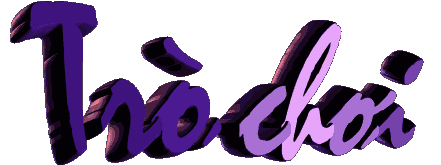 Đoán tranh
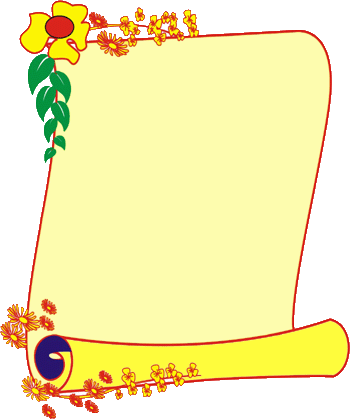 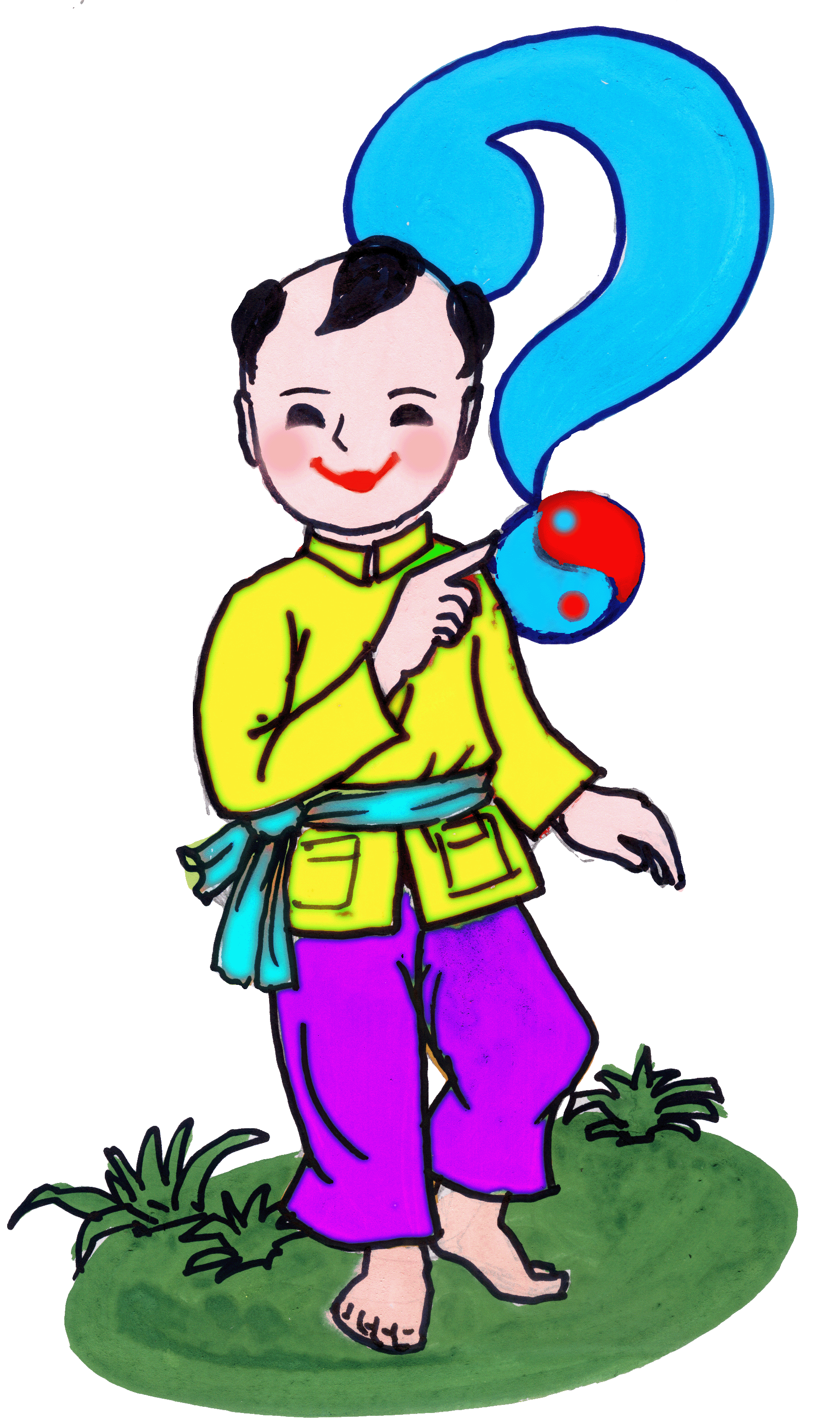 ? Em hãy quan sát tranh cho biết đây thuộc quốc gia nào?
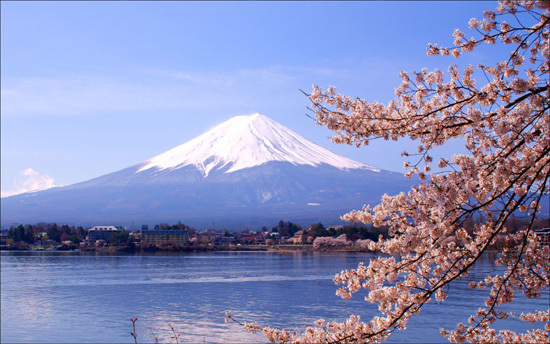 Núi Phú Sĩ – Nhật bản
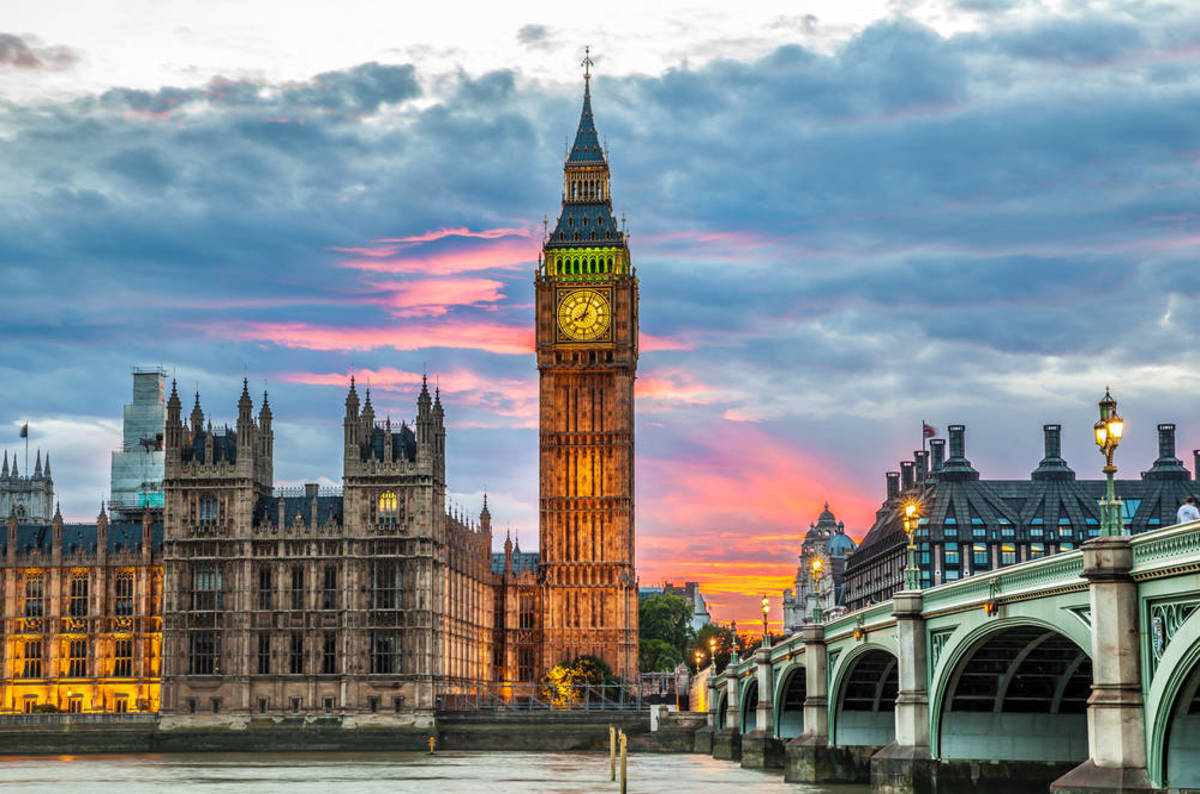 THÁP ĐỒNG HỒ BIG BEN – ANH
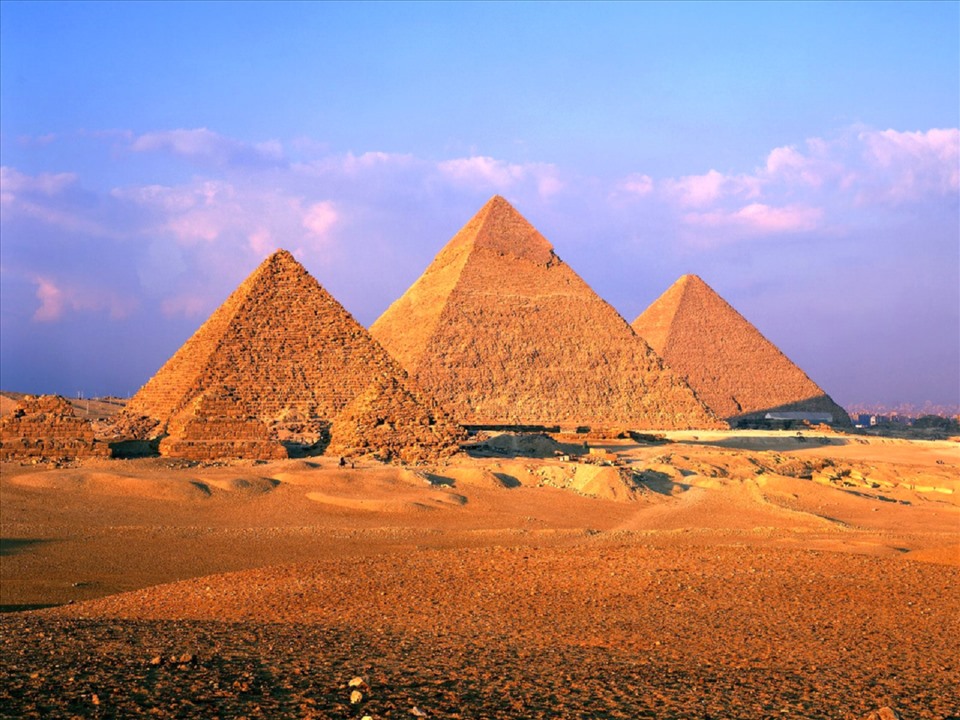 KIM TỰ THÁP – AI CẬP
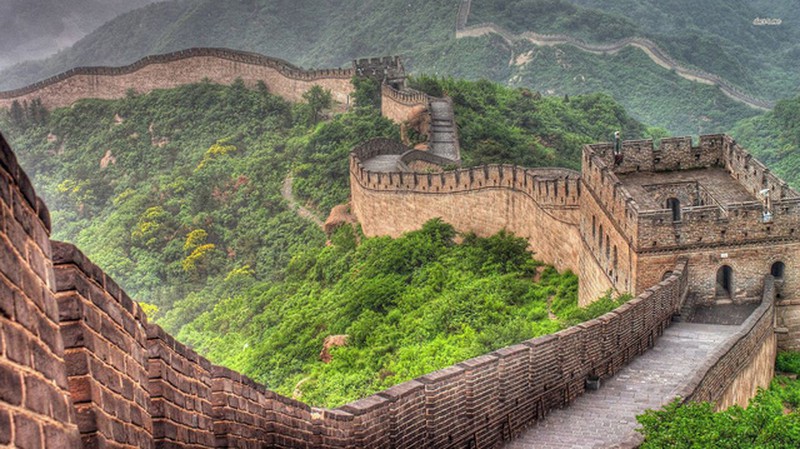 VẠN LÝ TRƯỜNG THÀNH – TRUNG QUỐC
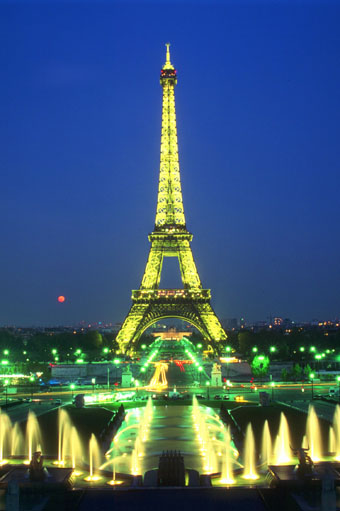 THÁP EIFFEL - PHÁP
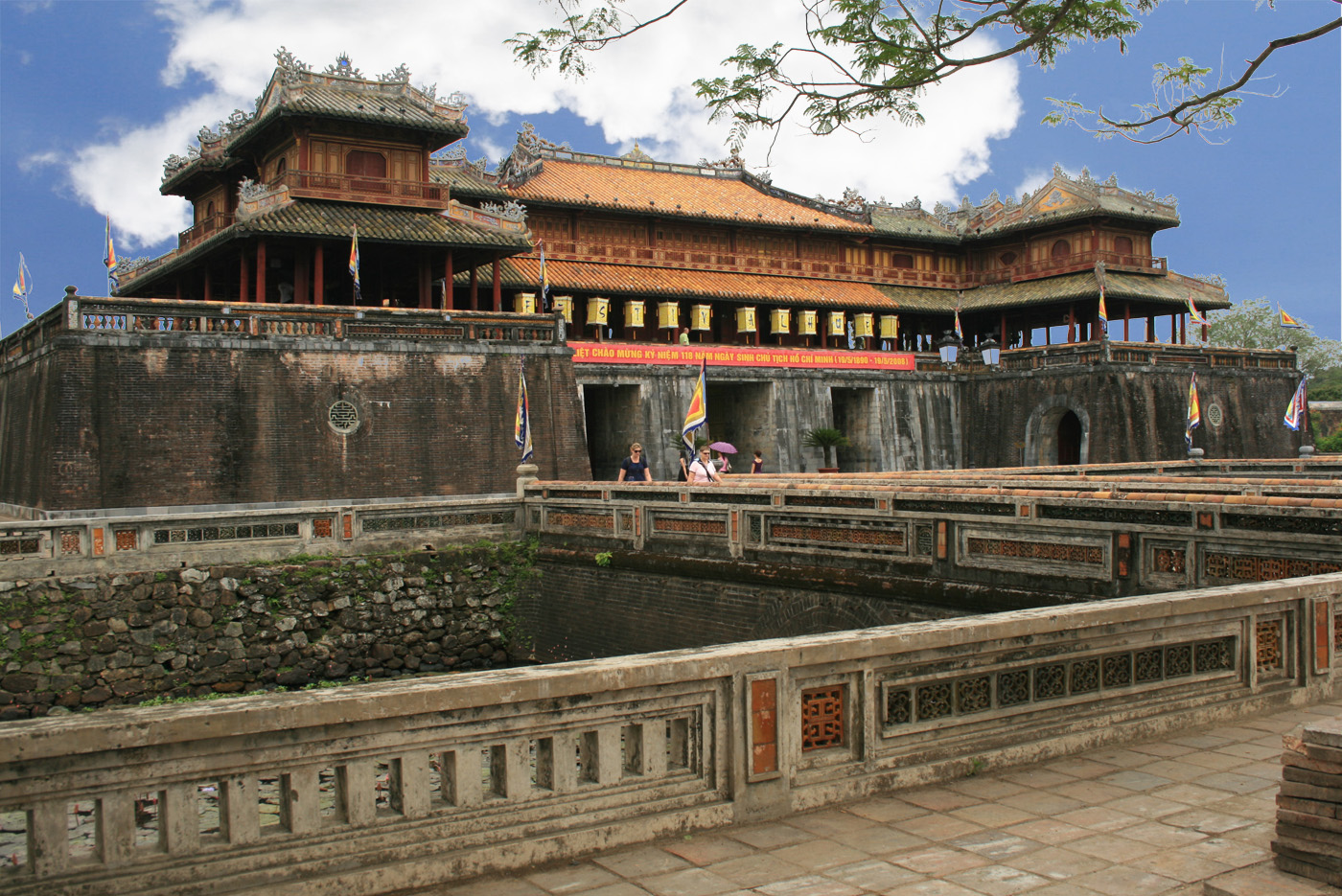 Cố đô Huế - Việt Nam
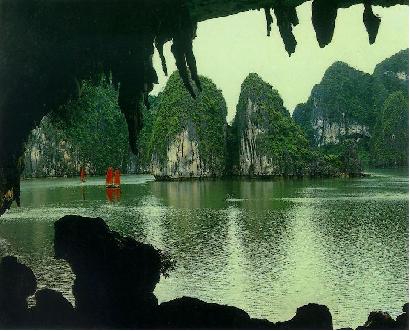 Vịnh Hạ Long – Việt Nam
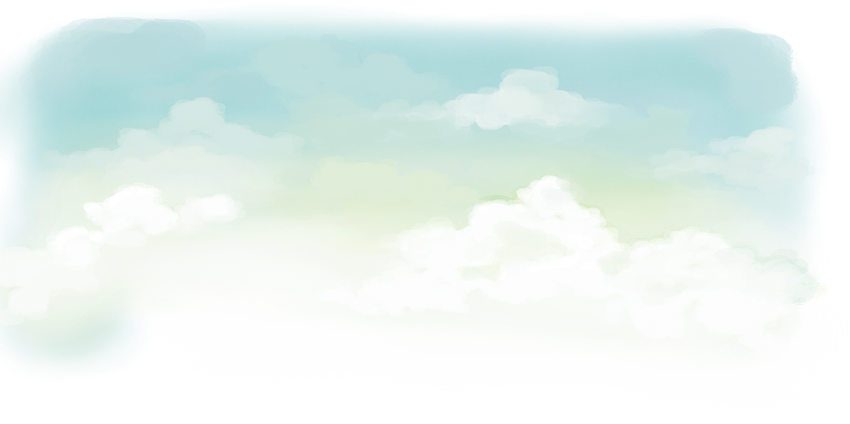 TIẾT 6
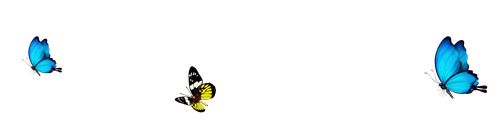 Bài 8: Tôn trọng và học hỏi các dân tộc khác .
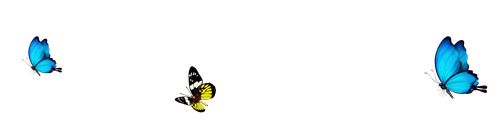 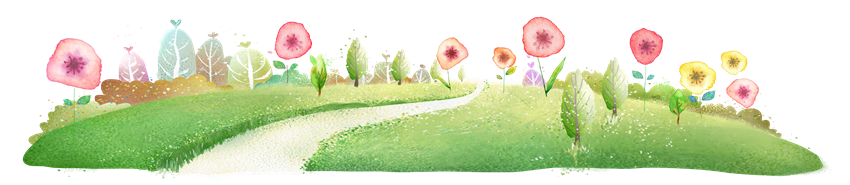 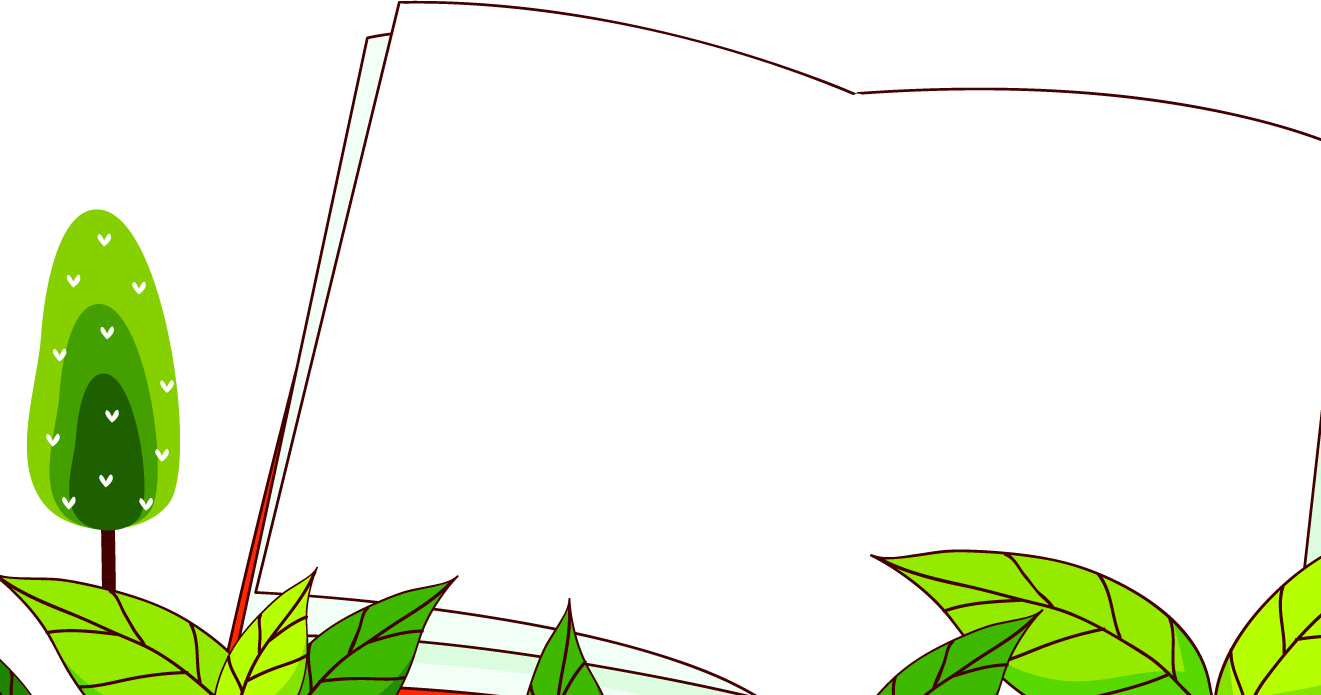 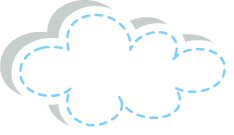 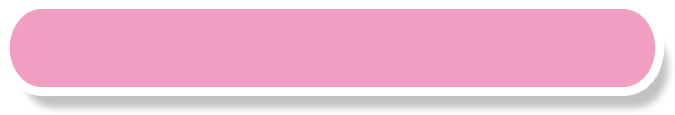 1.Thế nào là tôn trọng và học hỏi các dân tộc khác ?
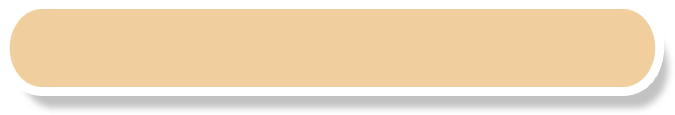 2.Biểu hiện của tôn trọng và học hỏi các dân tộc khác
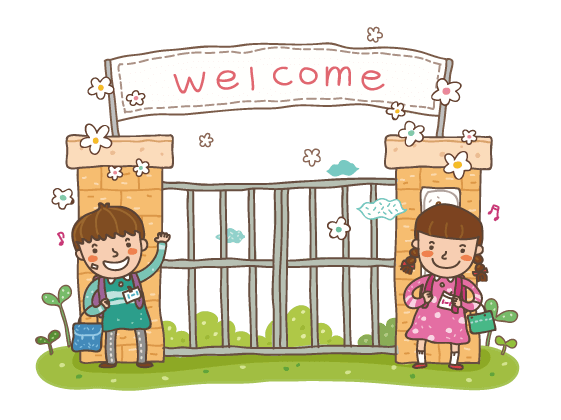 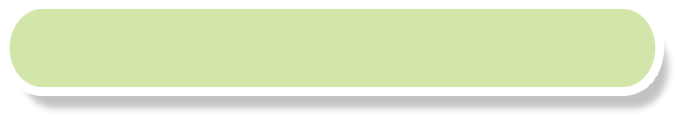 3. Ý nghĩa của tôn trọng và học hỏi các dân tộc khác
Title 4
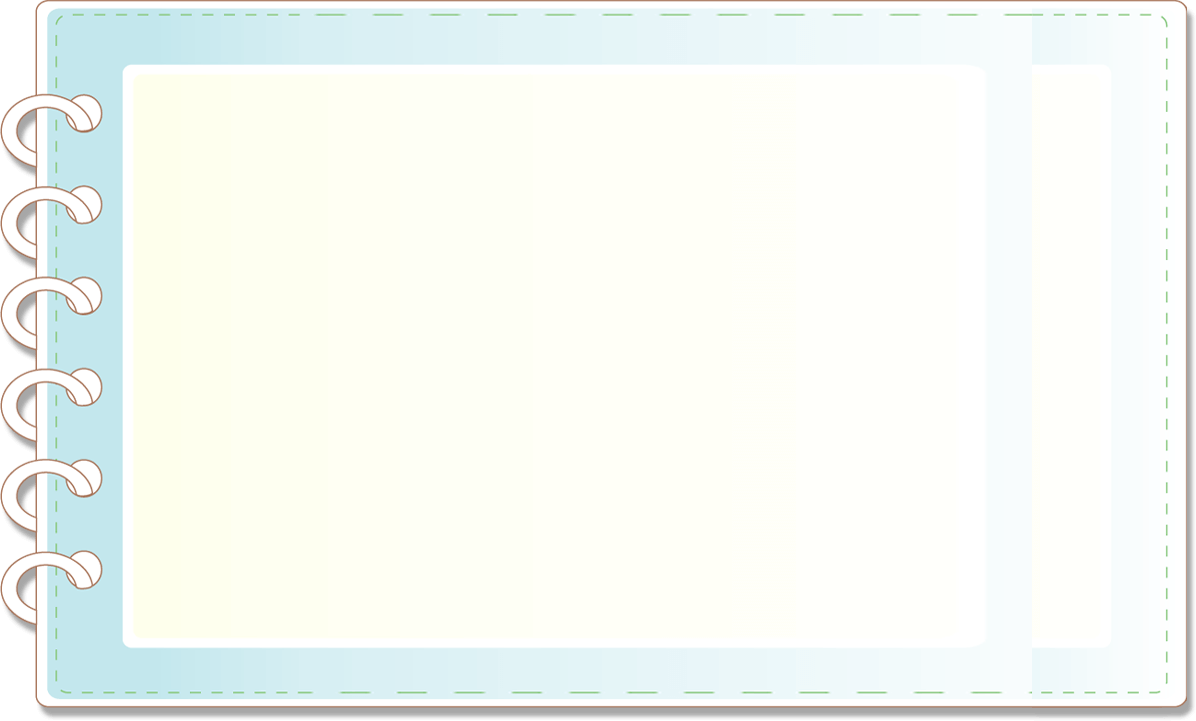 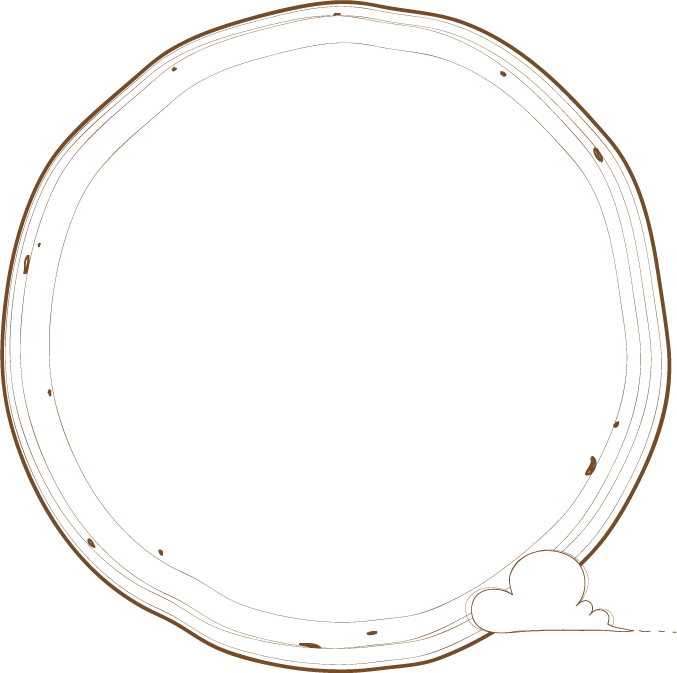 1.Thế nào là tôn trọng và học hỏi các dân tộc khác ?
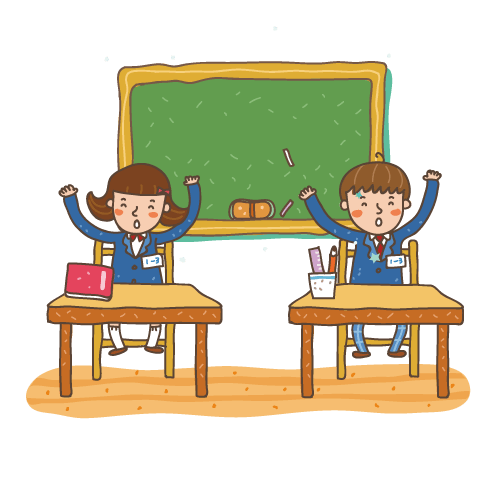 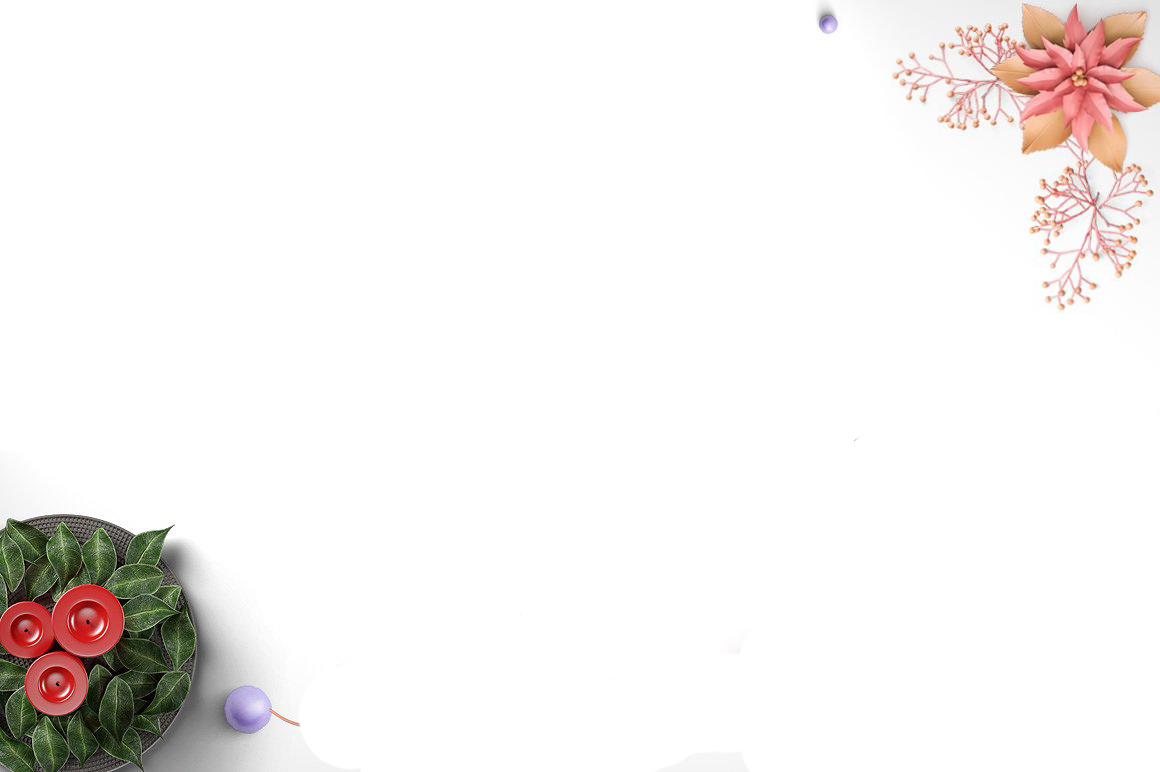 BÀI 8: TÔN TRỌNG VÀ HỌC HỎI CÁC DÂN TỘC KHÁC
Vì sao Bác Hồ được công nhận là “danh nhân văn hoá thế giới”?
Bác Hồ suốt 30 năm bôn ba học hỏi kinh nghiệm đấu tranh tìm đường cứu nước.
Bác là hiện tượng kiệt xuất về quyết tâm của toàn dân tộc. 
Bác đã cống hiến trọn đời mình cho sự nghiệp giải phóng dân tộc và hoà bình tiến bộ thế giới.
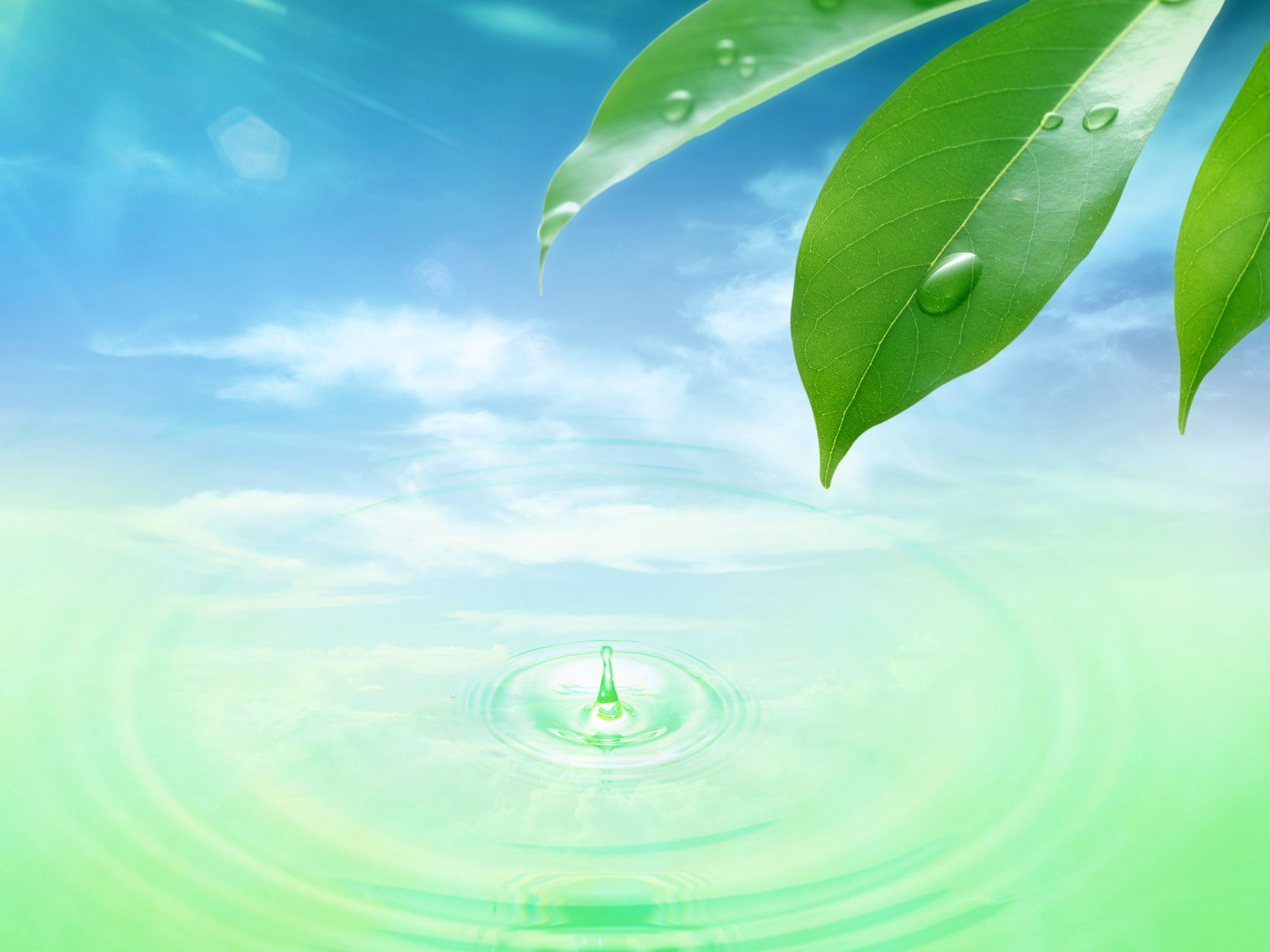 Việt Nam đã có những đóng góp đáng tự hào nào vào nền văn hóa của thế giới?
=>  Trải qua hàng ngàn năm lịch sử, dân tộc ta đã có những đóng góp đáng tự hào cho nền văn hoá thế giới: kinh nghiệm chống ngoại xâm, truyền thống đạo đức, phong tục tập quán, di sản văn hóa; các danh nhân văn hóa; các vị tướng tài…
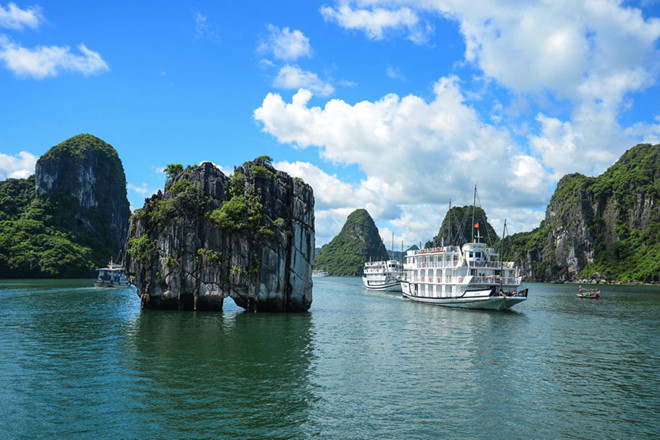 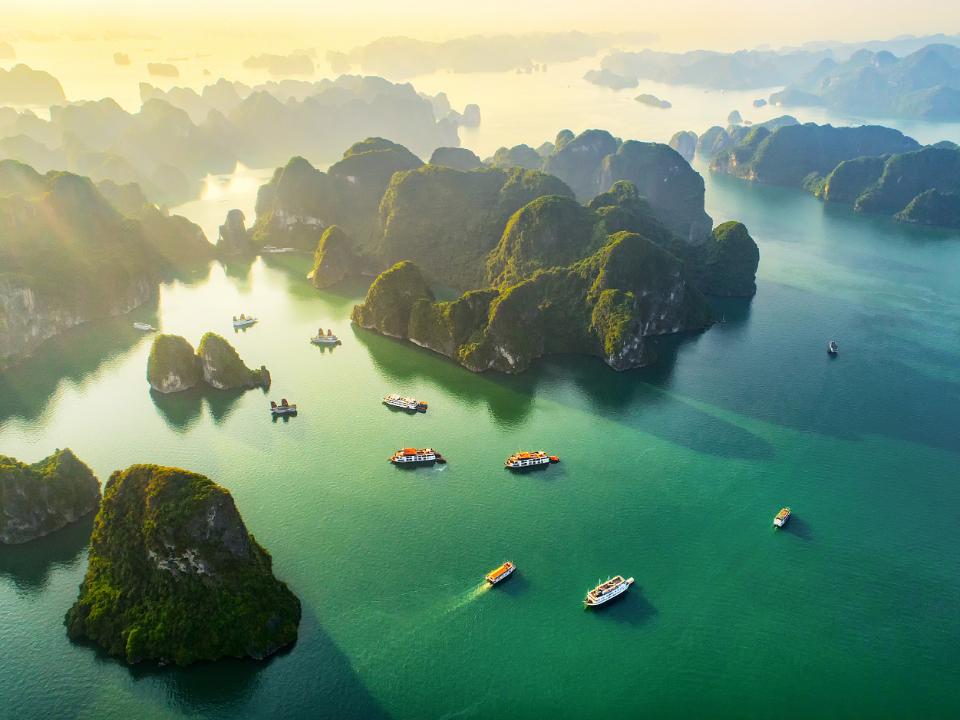 Vịnh Hạ Long
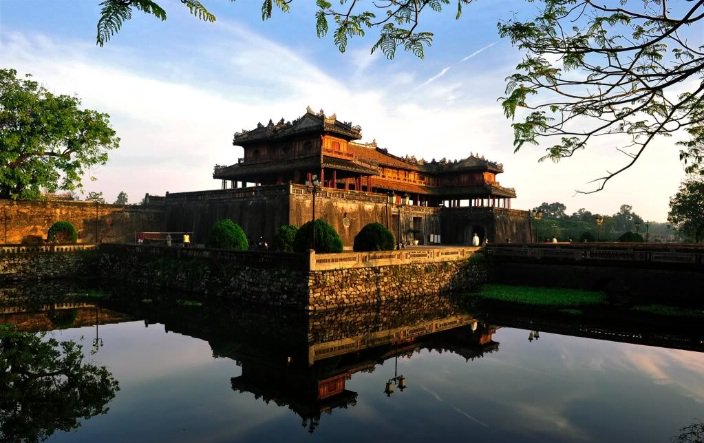 Cố đô Huế
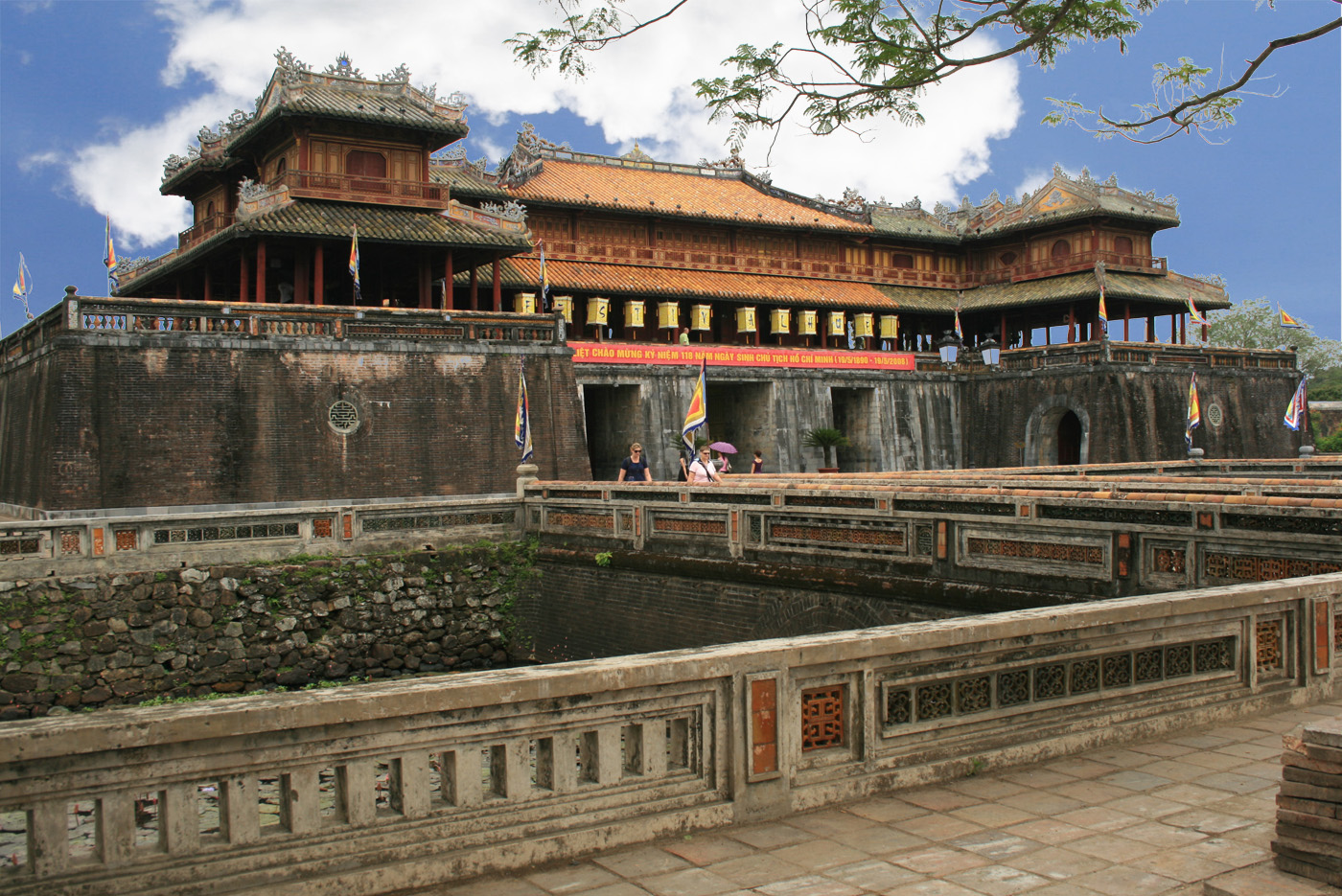 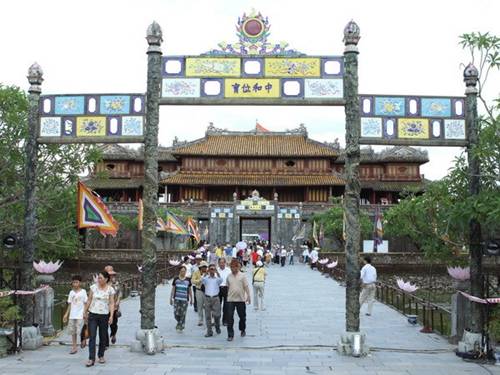 Cố đô Huế từng là thủ đô của Việt Nam từ năm 1802, sau khi vua Gia Long tức Nguyễn Phúc Ánh lên ngôi hoàng đế, mở đầu cho nhà Nguyễn – vương triều phong kiến cuối cùng trong lịch sử Việt Nam. Huế kết thúc sứ mệnh là thủ đô Việt Nam vào năm 1945 khi vị hoàng đế cuối cùng của nhà Nguyễn là Bảo Đại thoái vị.
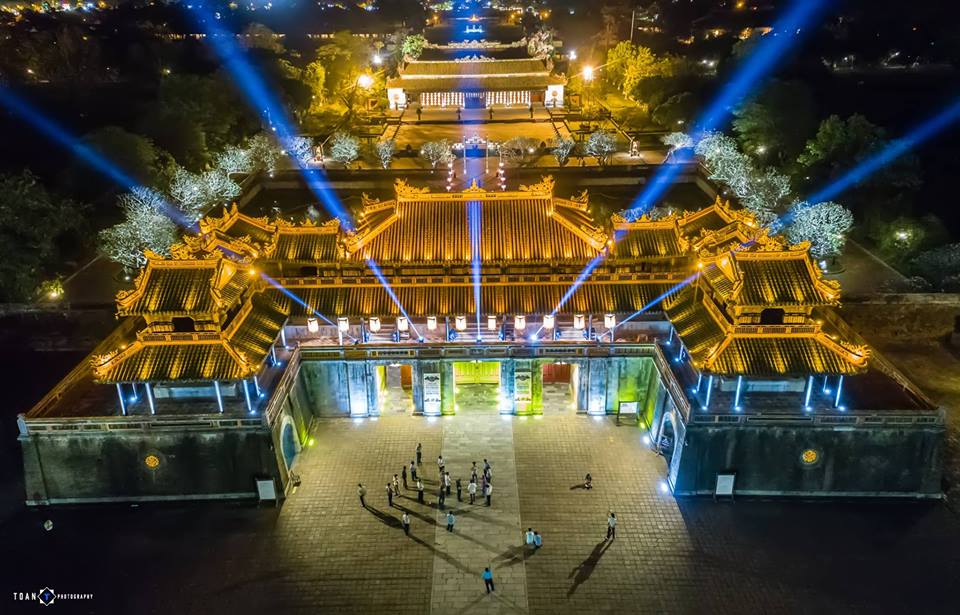 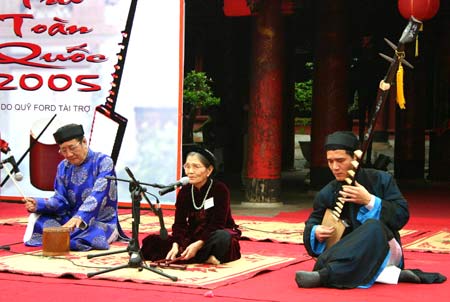 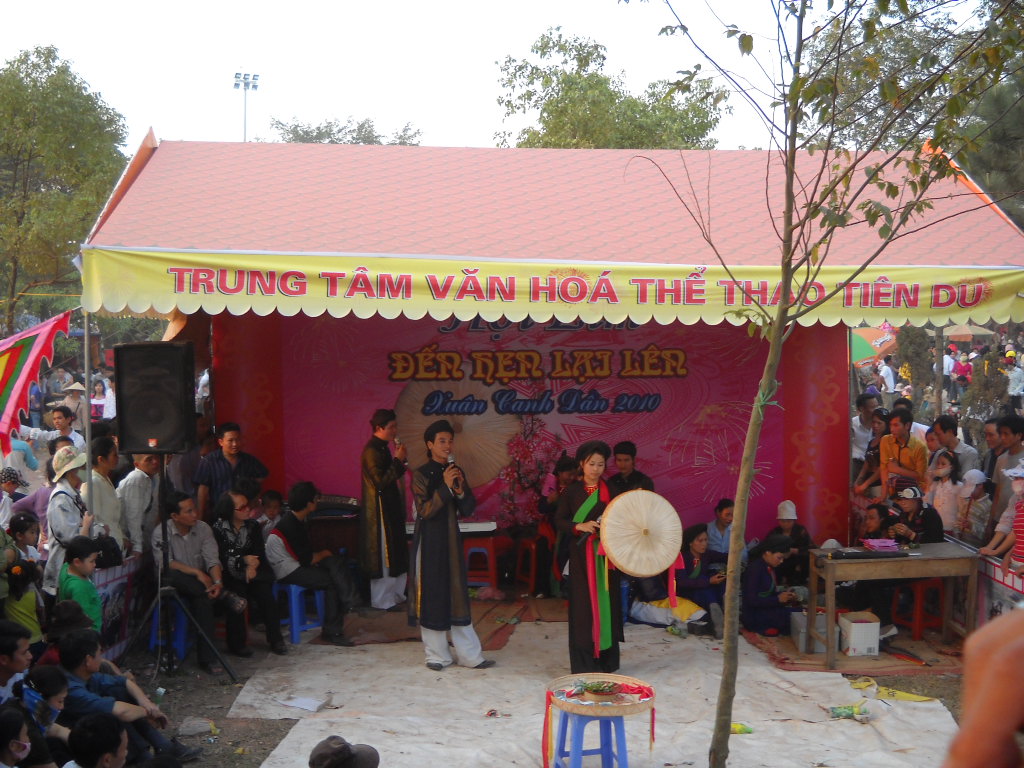 CA TRÙ
DÂN CA QUAN HỌ BẮC NINH
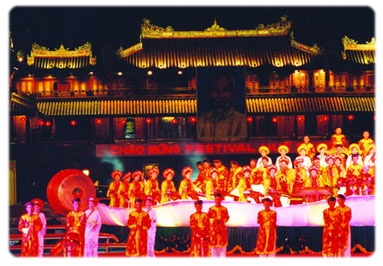 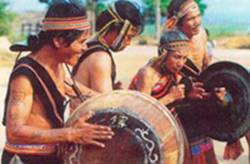 NHÃ NHẠC CUNG ĐÌNH HUẾ
CỒNG CHIÊNG TÂY NGUYÊN
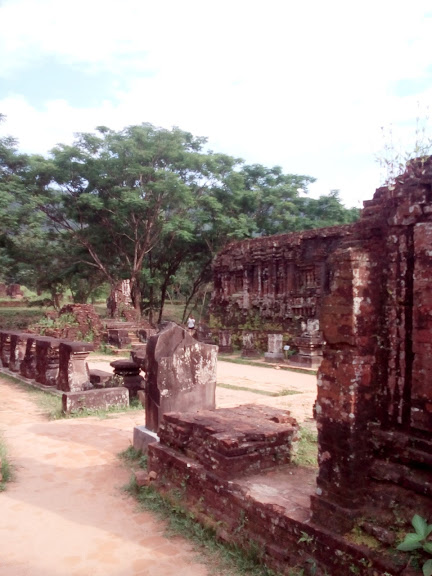 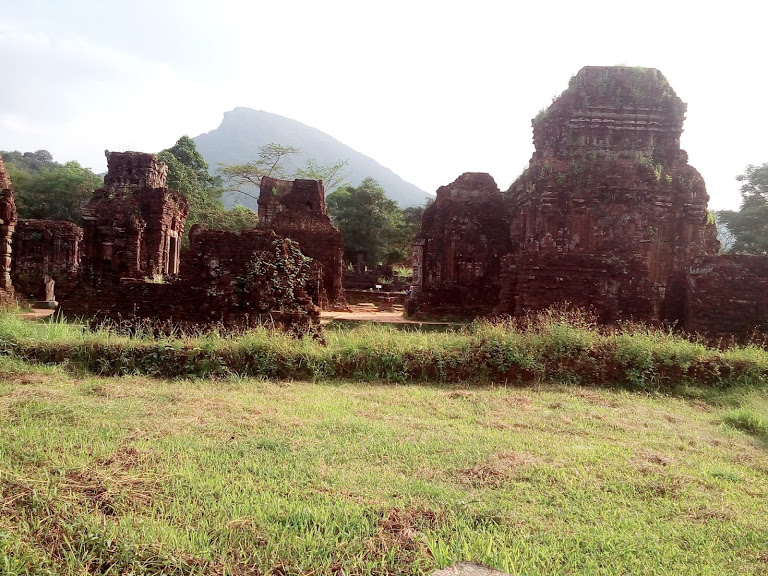 Thánh địa Mỹ Sơn
Thánh địa Mỹ Sơn thuộc xã Duy Phú, huyện Duy Xuyên, tỉnh Quảng Nam, cách thành phố Đà Nẵng khoảng 69 km và gần thành cổ Trà Kiệu, bao gồm nhiều đền đài Chăm Pa, trong một thung lũng đường kính khoảng 2 km, bao quanh bởi đồi núi. Đây từng là nơi tổ chức cúng tế của vương triều Chăm Pa cũng như là lăng mộ của các vị vua Chăm Pa hay hoàng thân, quốc thích. Thánh địa Mỹ Sơn được coi là một trong những trung tâm đền đài chính của Ấn Độ giáo ở khu vực Đông Nam Á và là di sản duy nhất của thể loại này tại Việt Nam.
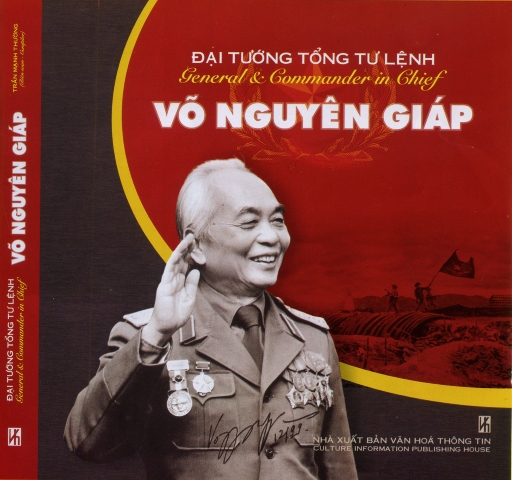 Vị tướng thiên tài của nhân loại thế kỷ XX
Nhà sử học người Mỹ: “Tướng Giáp là một nhân vật kiệt xuất” .
Võ Nguyên Giáp (1911 –2013), tên khai sinh là Võ Giáp,[1] còn được gọi là tướng Giáp hoặc anh Văn, là một nhà chỉ huy quân sự và chính trị gia người Việt Nam, và là một trong 10 vị tướng vĩ đại nhất lịch sử thế giới qua mọi thời đại[2]. Ông là Đại tướng đầu tiên, Tổng Tư lệnh của Quân đội Nhân dân Việt Nam, cũng là người chỉ huy đầu tiên của Quân đội Nhân dân Việt Nam, là một trong những người góp công thành lập Việt Nam Dân chủ Cộng hòa, được Chính phủ Việt Nam đánh giá là "người học trò xuất sắc và gần gũi của Chủ tịch Hồ Chí Minh",[3][4] là chỉ huy chính trong các chiến dịch và chiến thắng chính trong Chiến tranh Đông Dương (1946–1954) đánh đuổi Thực dân Pháp, Chiến tranh Việt Nam (1960–1975) đánh đuổi quân Mỹ, thống nhất đất nước và Chiến tranh biên giới Việt – Trung (1979)[5] chống quân Trung Quốc tấn công biên giới phía Bắc.
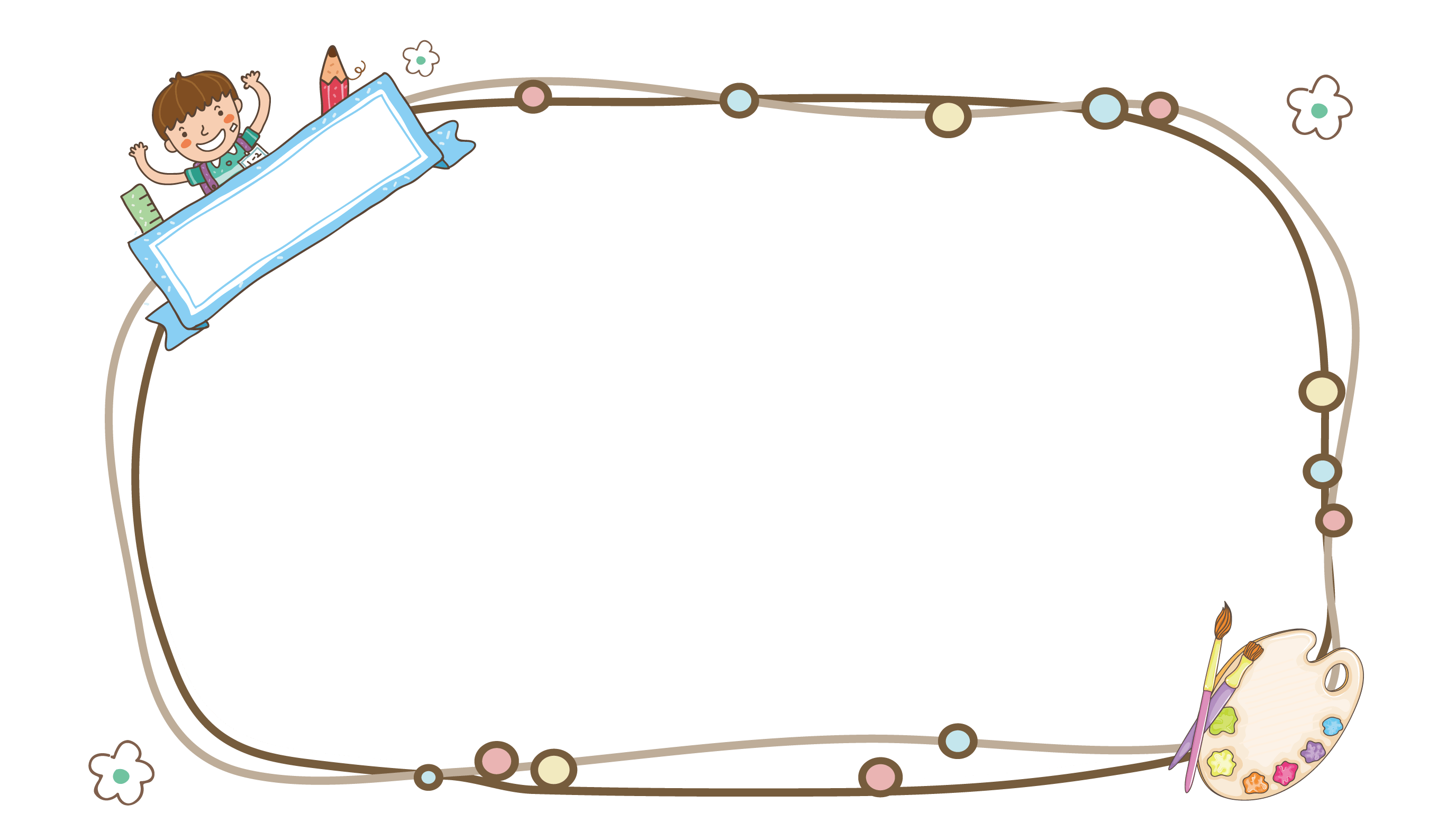 Qua phần đặt vấn đề trên chúng ta rút ra được bài học gì?
Bài học 
   - Phải biết tôn trọng và học hỏi các dân tộc khác.
   - Học tập những giá trị văn hoá của các dân tộc khác trên thế giới để xây dựng, bảo vệ tổ quốc.
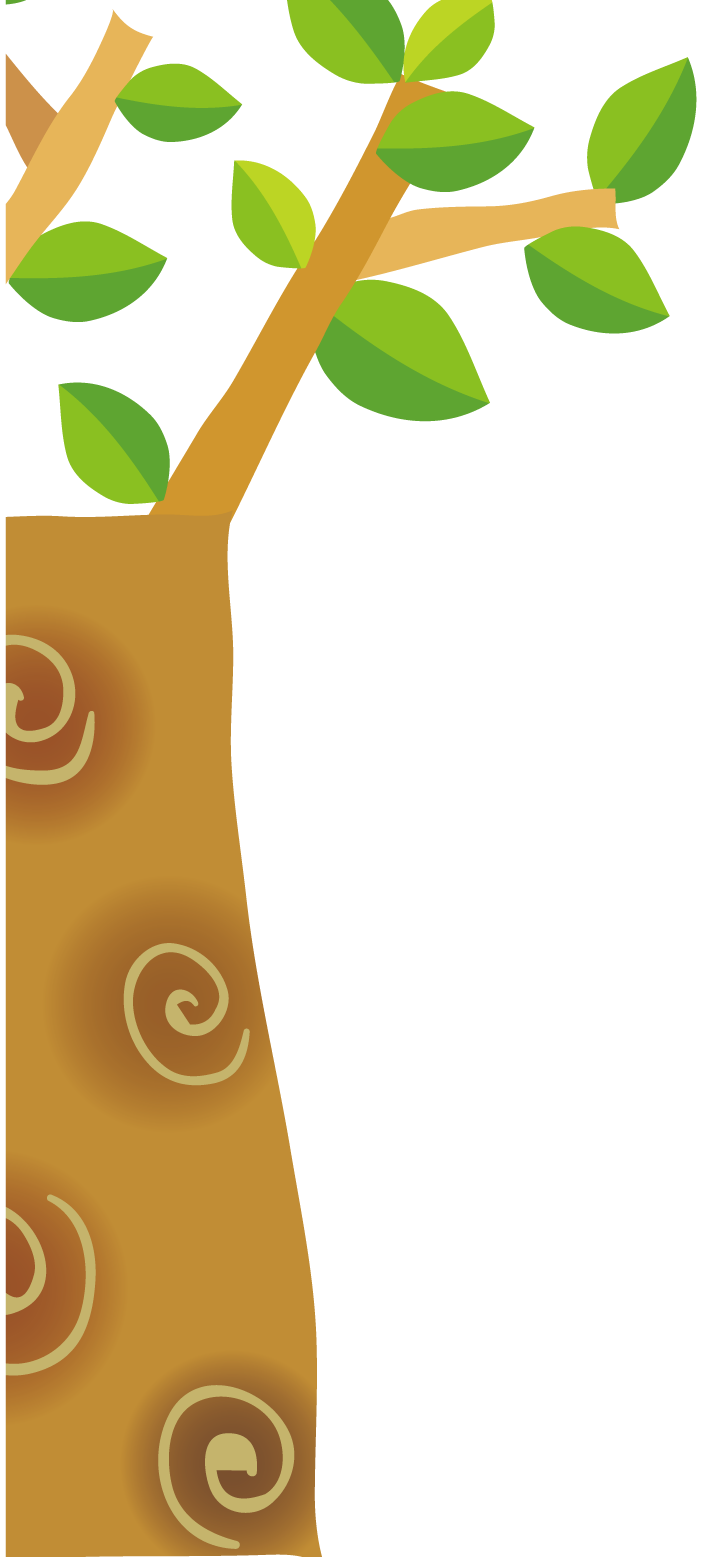 BÀI 8: TÔN TRỌNG VÀ HỌC HỎI CÁC DÂN TỘC KHÁC
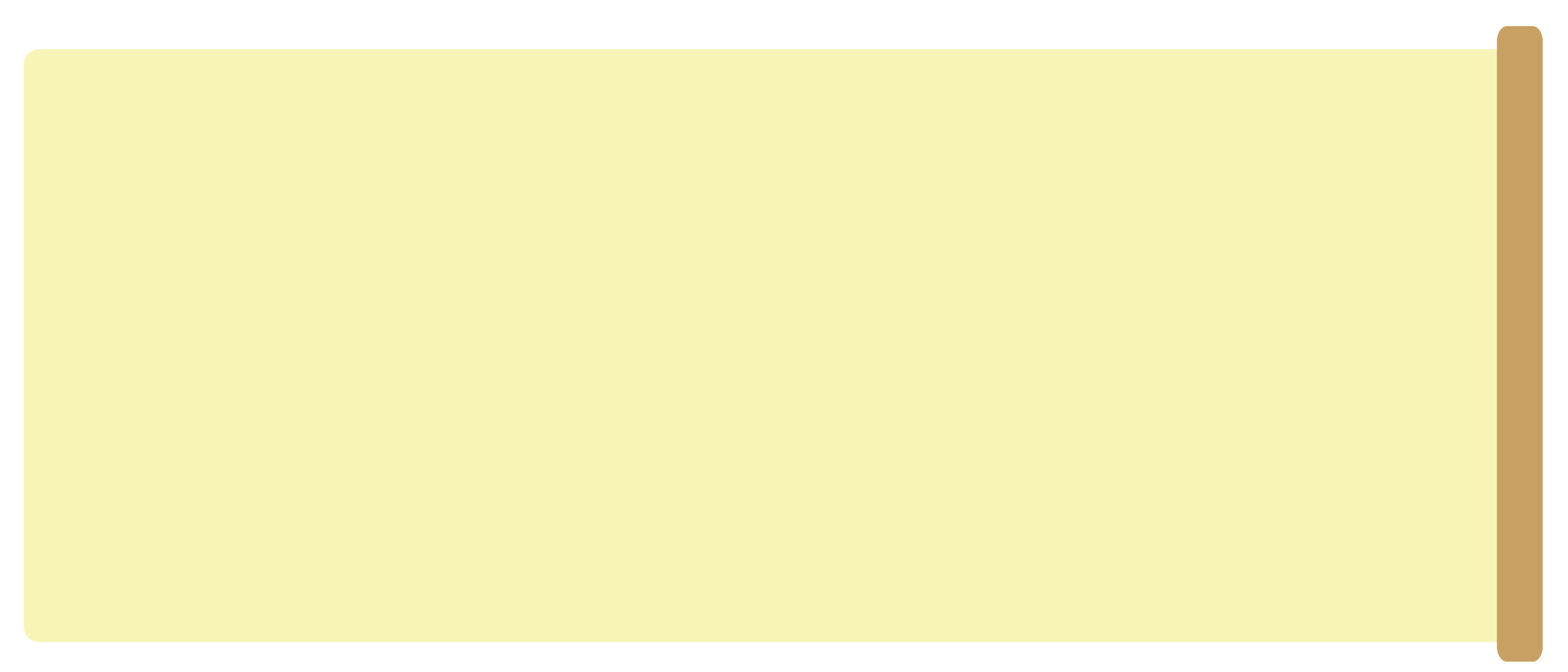 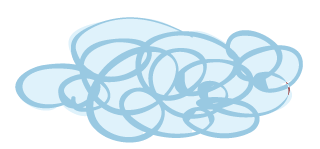 Thế nào là Tôn trọng và học hỏi các dân tộc khác?
- Tôn trọng chủ quyền, lợi ích và nền văn hoá của các dân tộc khác.
- Luôn tìm hiểu và tiếp thu những điều tốt đẹp trong nền kinh tế, văn hoá, xã hội của các dân tộc khác.
- Thể hiện lòng tự hào dân tộc chính đáng của mình.
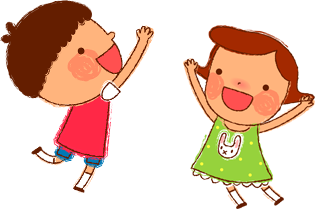 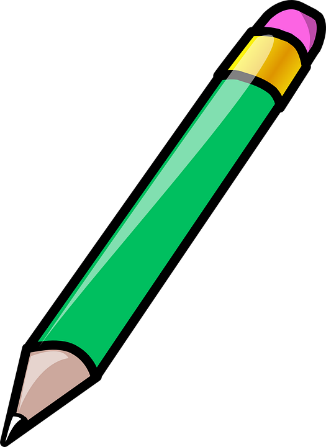 BÀI 8: TÔN TRỌNG VÀ HỌC HỎI CÁC DÂN TỘC KHÁC
I. Bài học: 
1. Thế nào là tôn trọng và học hỏi các dân tộc khác?
- Tôn trọng và học hỏi các dân tộc khác là tôn trọng chủ quyền, lợi ích và nền văn hóa của các dân tộc khác; luôn tìm hiểu và tiếp thu những điều tốt đẹp trong nền kinh tế, văn hóa, xã hội của các dân tộc khác; thể hiện lòng tự hào dân tộc chính đáng của mình.
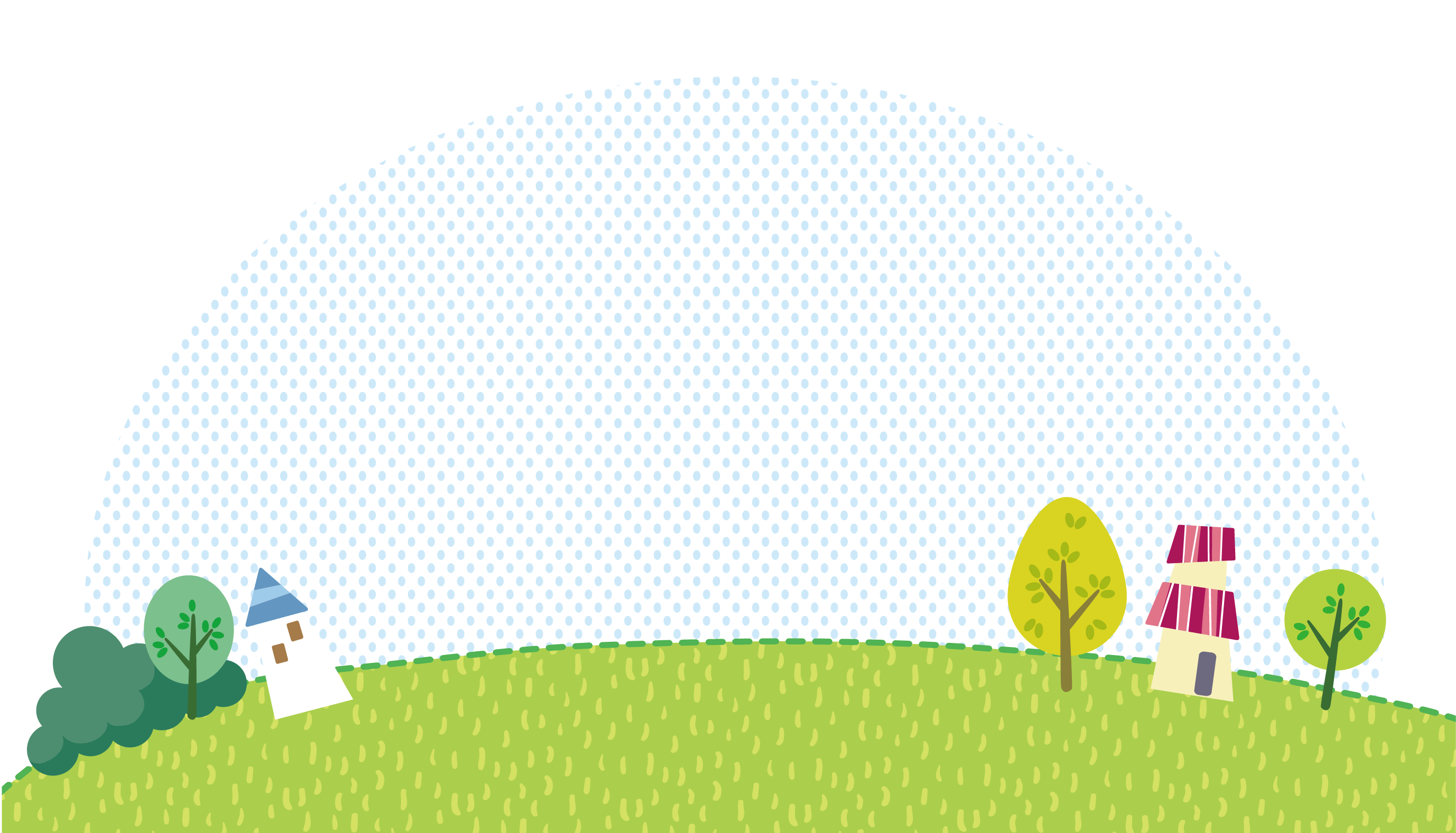 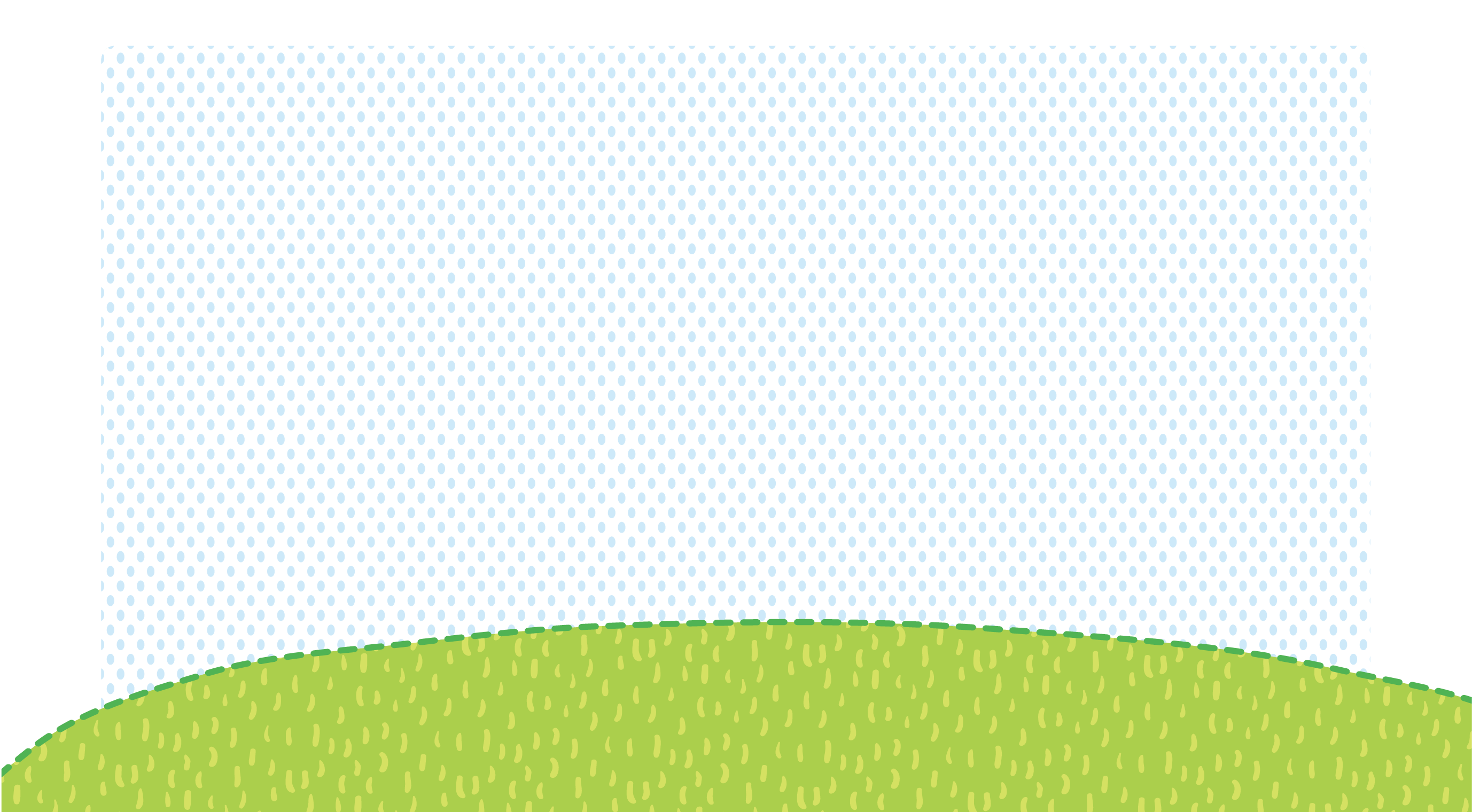 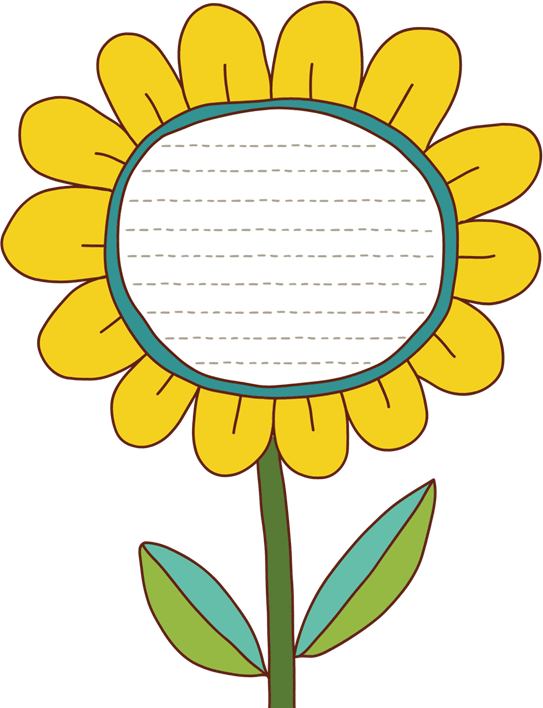 2.Biểu hiện:
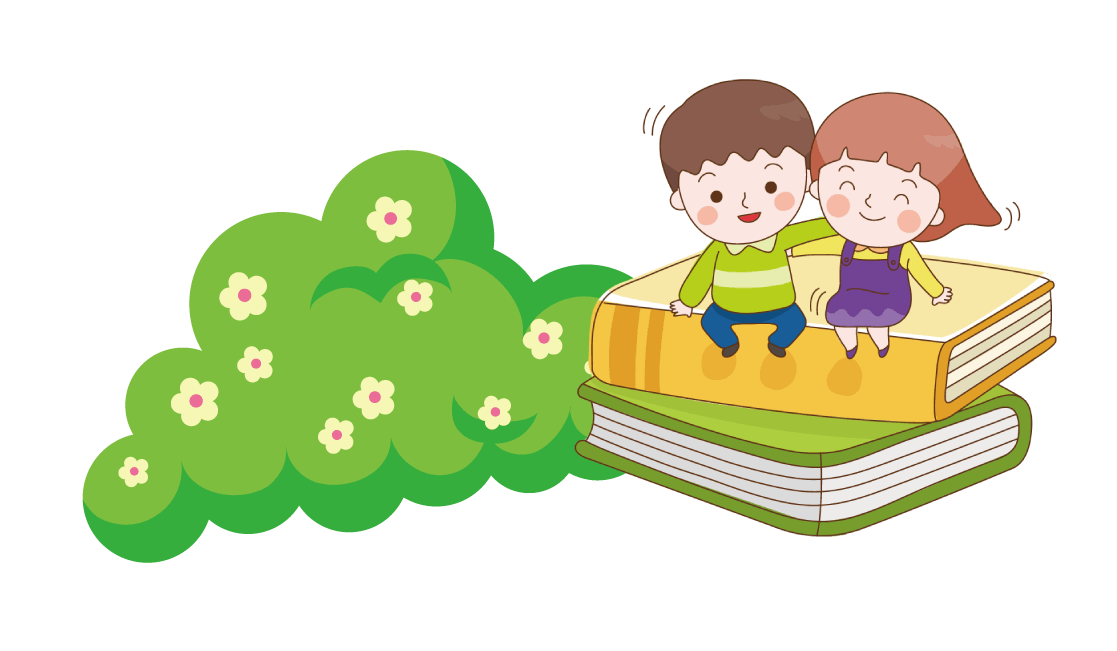 Đáp án
Tình huống
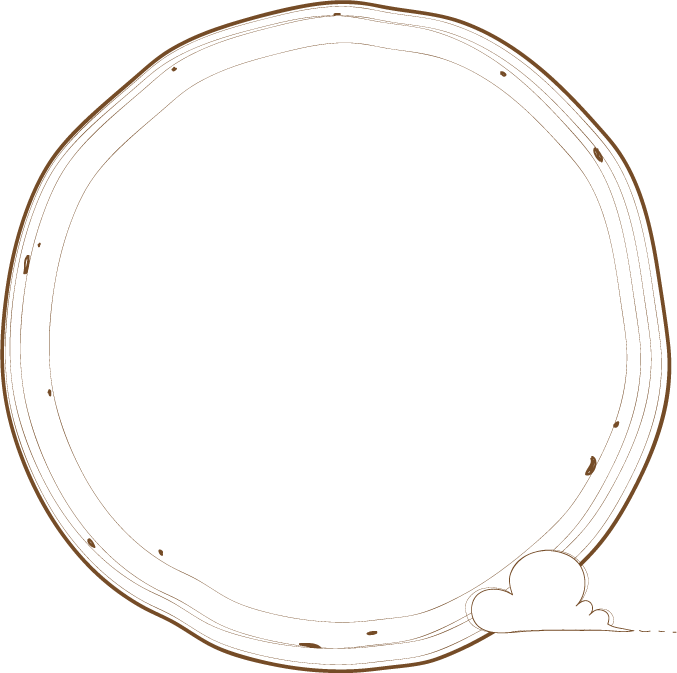 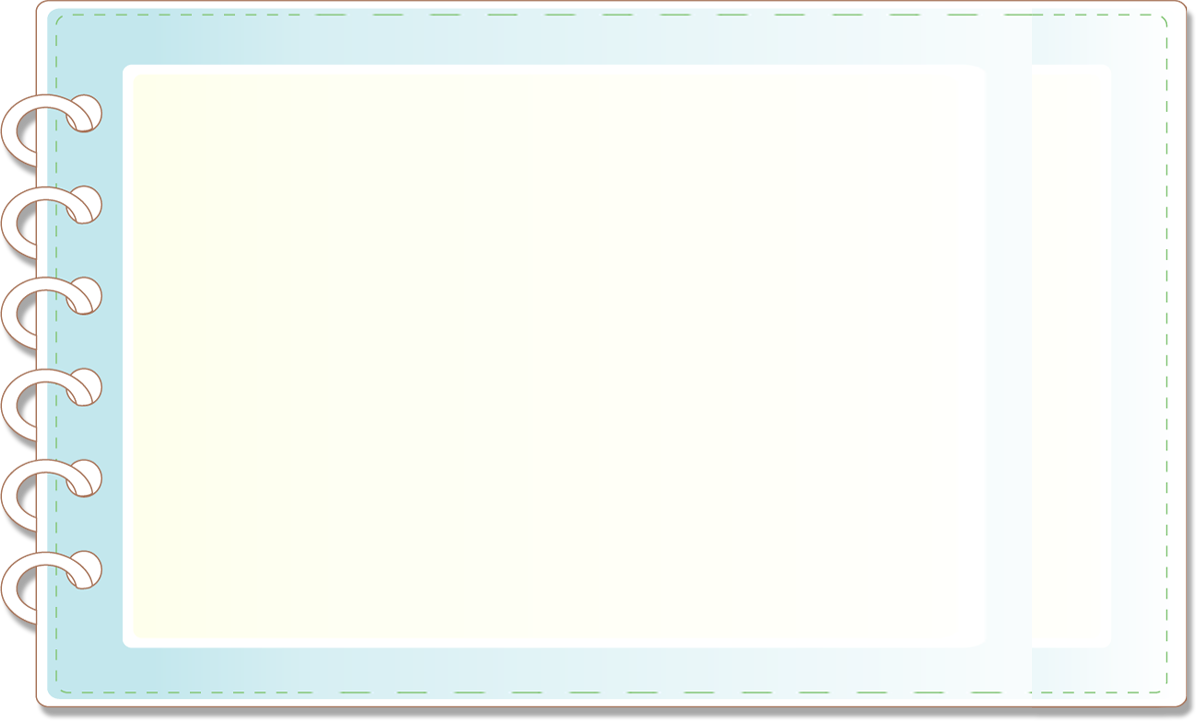 Em đồng ý với ý kiến của bạn Vy
* Vì: Những nước đang phát triển tuy có thể nghèo nàn, lạc hậu nhưng đã có những giá trị văn hóa mang bản sắc dân tộc, mang tính truyền thống cần học tập.
Trường và Vy đang tranh luận với nhau, Trường nói rằng “ở những nước đang phát triển không có gì đáng học tập vì họ lạc hậu lắm, chỉ ở những nước phát triển có kinh tế, khoa học kỹ thuật tiên tiến mới có thành tựu đáng để ta học tập”. Trái lại Vy bảo: “Ngay cả những nước đang phát triển cũng có nhiều mặt mà ta cần học tập”. Em đồng ý với ý kiến bạn nào? Vì sao?
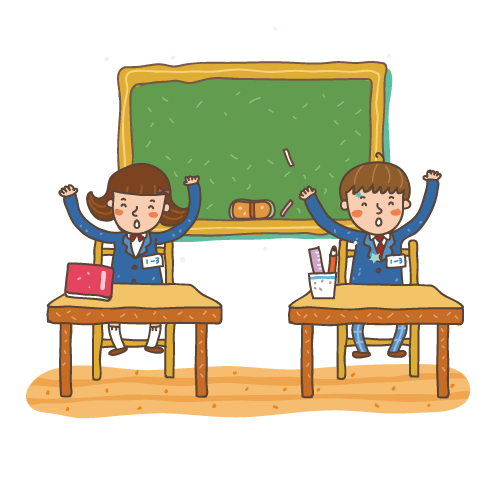 Nước ta có tiếp thu
 và sử dụng những thành tựu mọi mặt của thế giới không? nêu 3 ví dụ?
Việt Nam đi tắt, đón đầu tích cực tiếp thu các thành tựu KHKT của thế giới.

VD: Máy vi tính, điện tử viễn thông, ti vi, điện thoại di động…
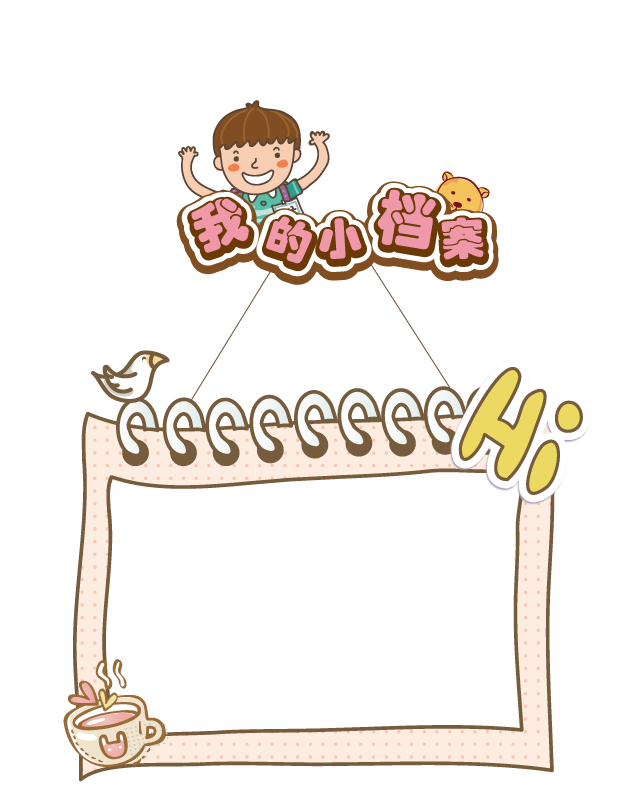 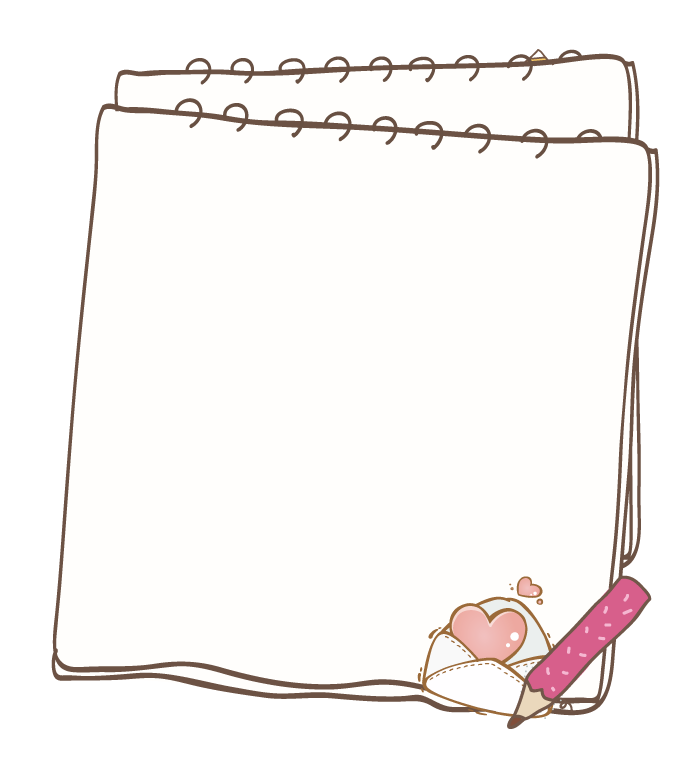 Thành tựu nổi bật về kinh tế, khoa học kỹ thuật, văn hóa, nghệ thuật, những công trình đặc sắc, những truyền thống quý báu
Chúng ta nên học tập và tiếp thu những gì ở các dân tộc khác? Hãy nêu một số ví dụ?
SUSHI VÀ GỎI CUỐN
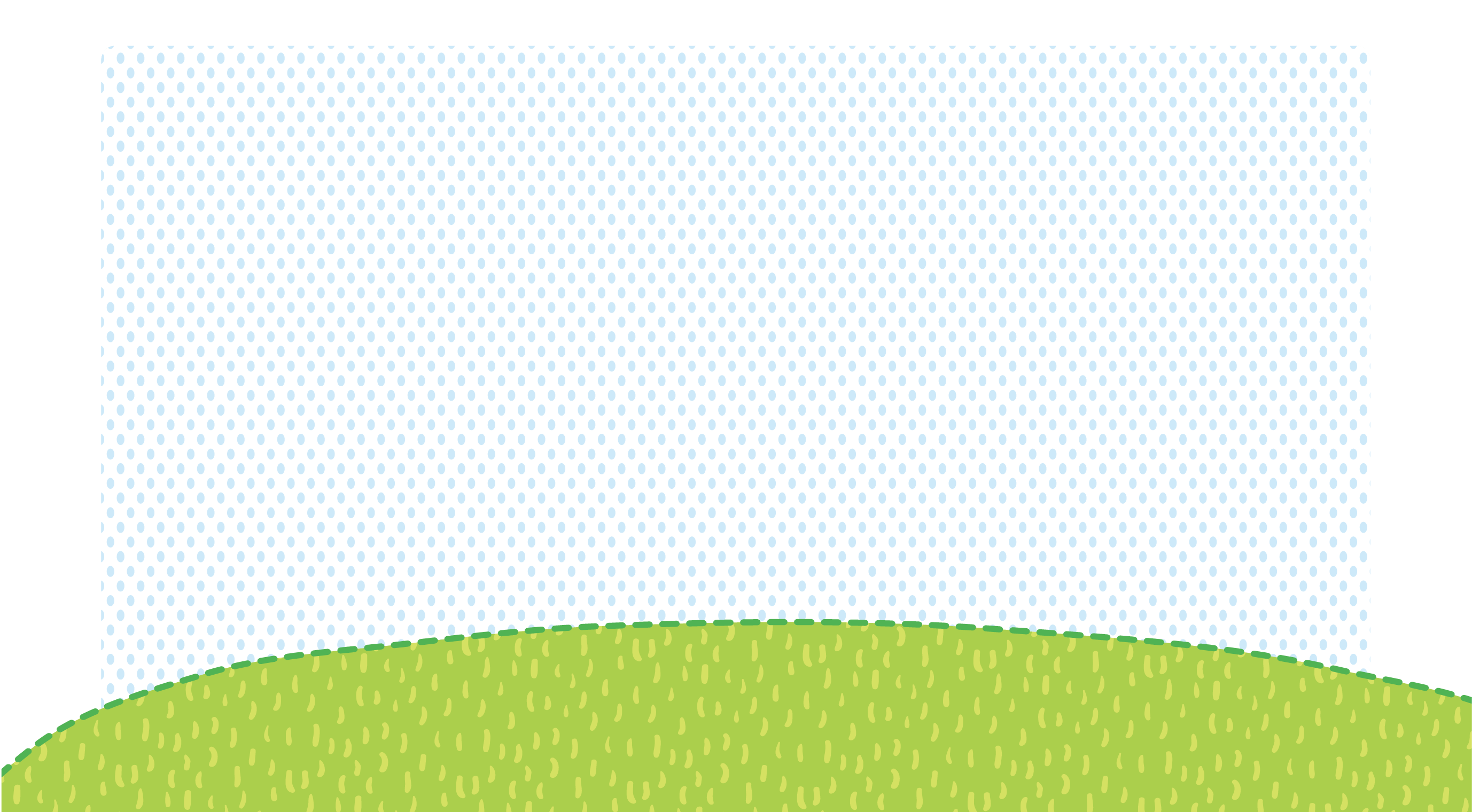 Khi nói đến những món cuộn ở Nhật, thì mọi người ai cũng nghĩ đến sushi đầu tiên. Với những nguyên liệu như cá, tôm, cơm, rong biễn, mè.. thì món này hầu như ai cũng có thể ăn được cả. Khi ăn người ta thưởng chấm nước tương hoặc wasabi.
Khi nói đến những món cuộn ở Việt Nam, thì tất cả mọi người đều nghĩ đến món gỏi cuốn. Đơn giản chỉ bánh tráng cuộn bún, tôm, thịt heo, rau thơm,.. Thôi mà nó đã để lại ấn tượng cho biết bao nhiêu người. Khi ăn, người ta thường chấm tương.
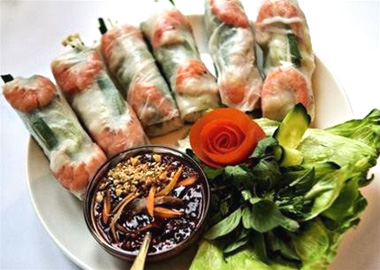 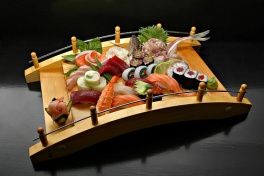 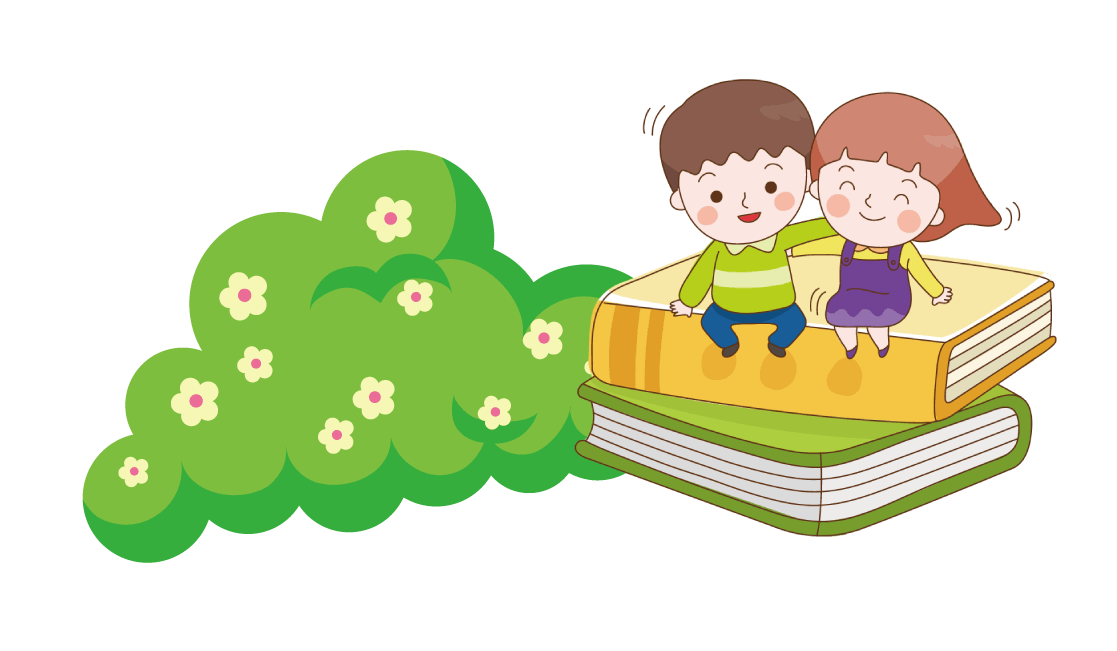 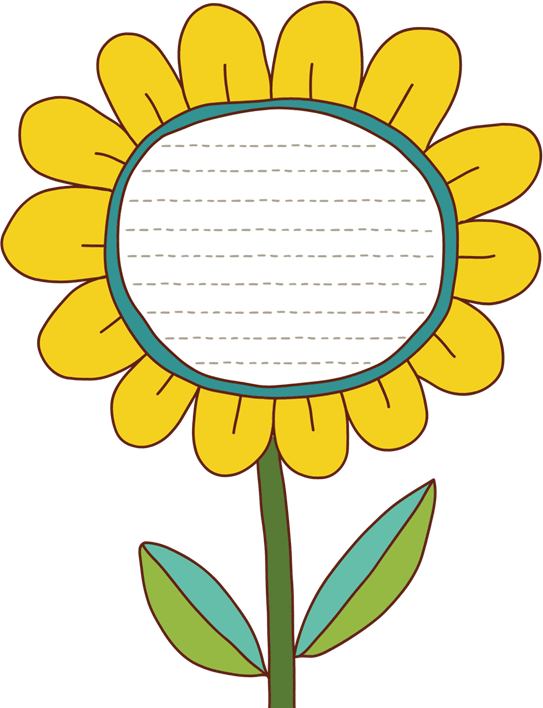 Click to edit Master title style
KHÔNG NÊN HỌC HỎI
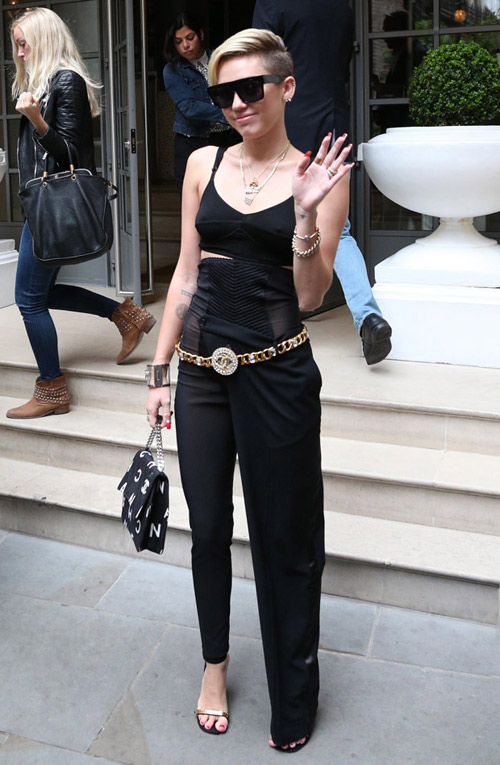 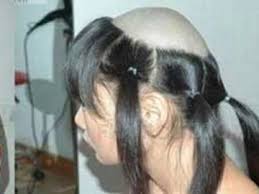 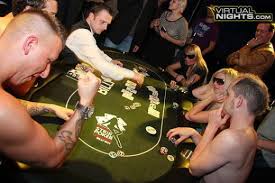 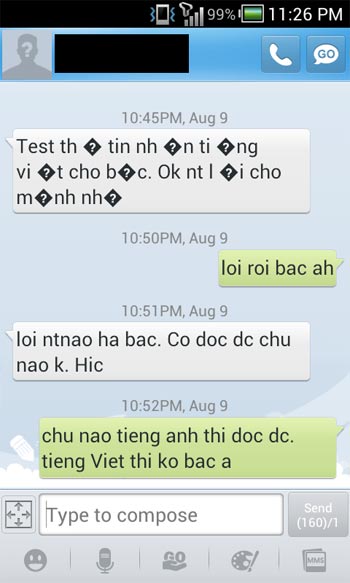 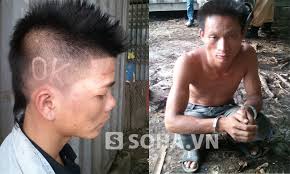 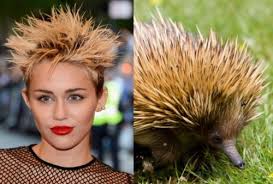 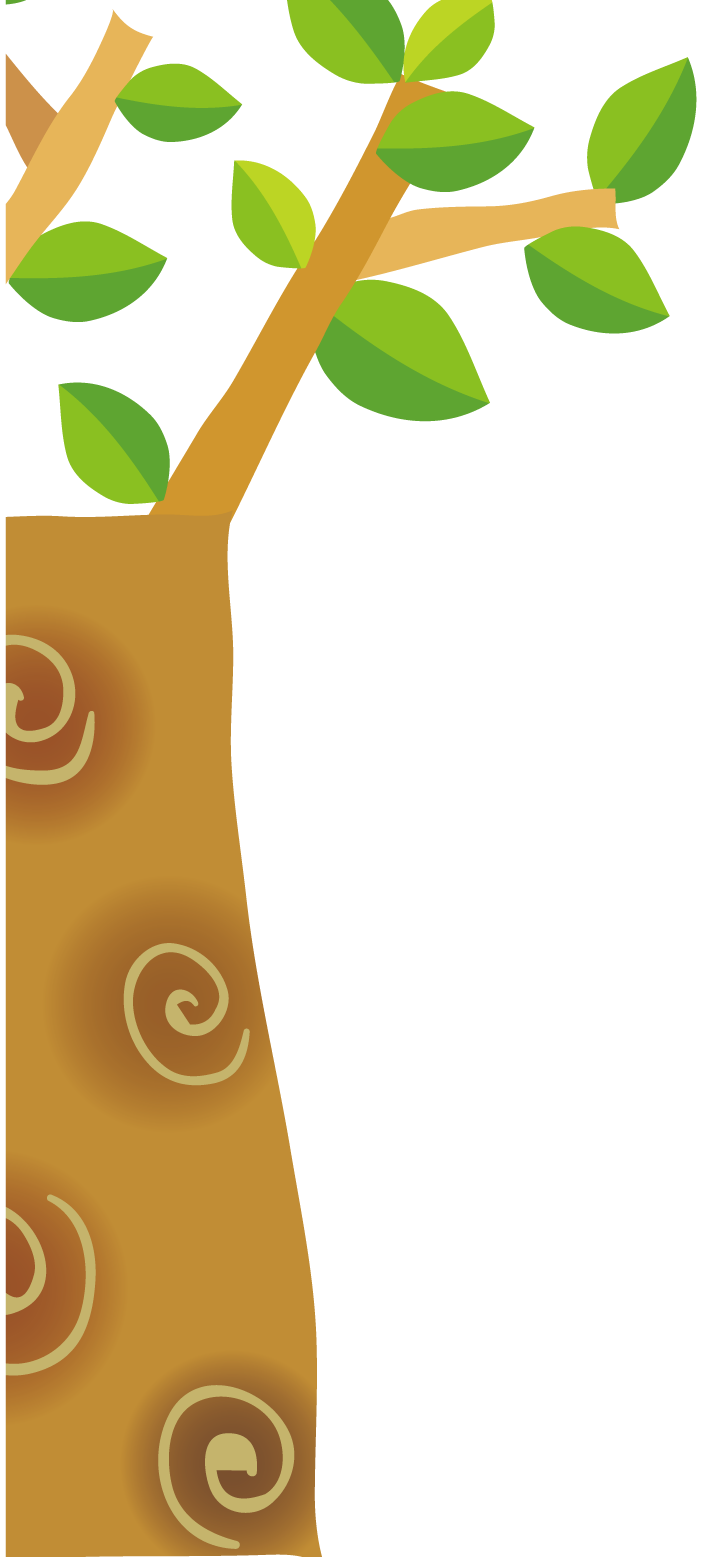 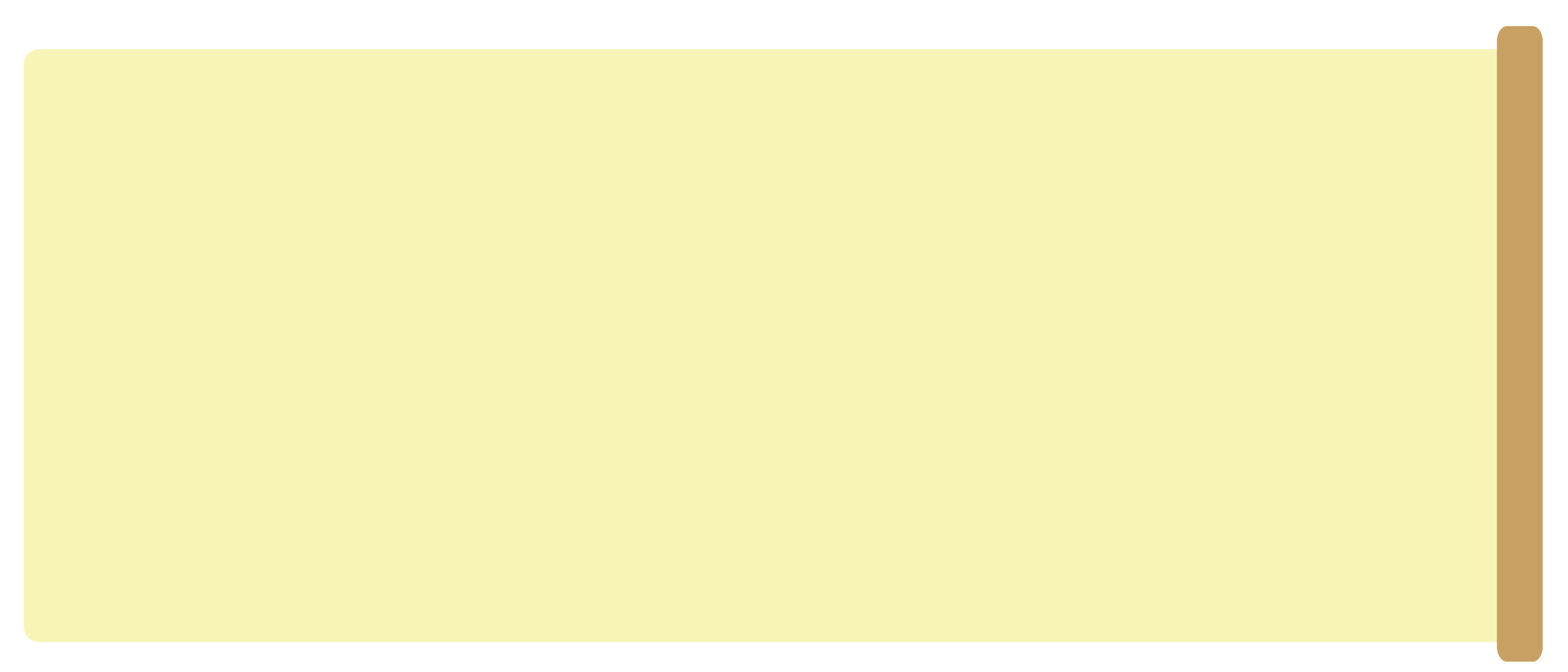 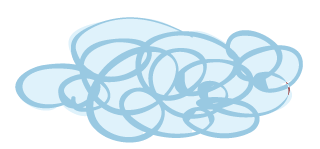 Nên học tập: 
	+ Những thành tựu về KHKT trên tất cả các lĩnh vực.
	+ Kinh tế, văn hóa, xã hội, giáo dục, nghệ thuật…
	Ví dụ: sản xuất máy móc hiện đại, máy tính, điện tử viễn thông, bảo vệ môi trường (ý thức bảo vệ môi trường của người Singapo)…
-  Không nên: học theo lối sống phương Tây không phù hợp với văn hóa và đạo đức của người Việt Nam…
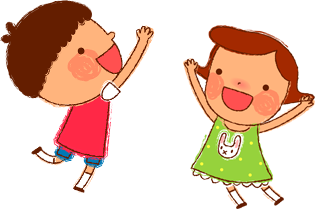 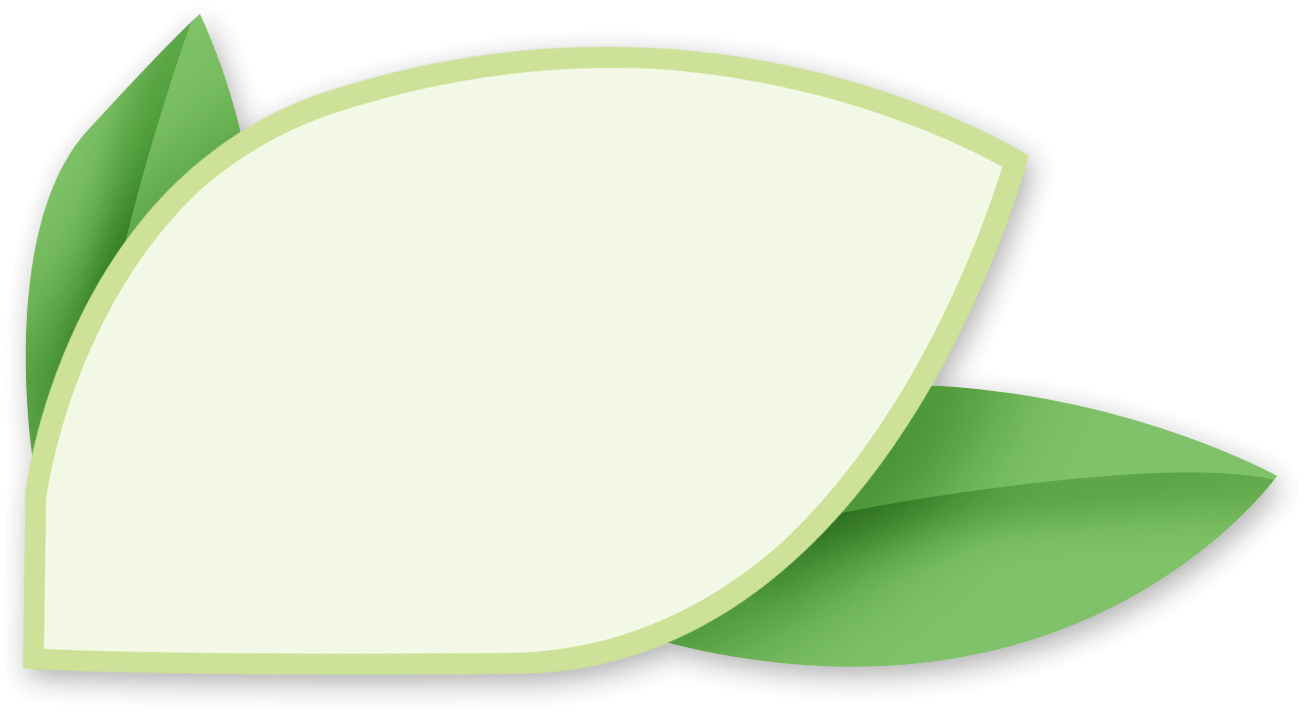 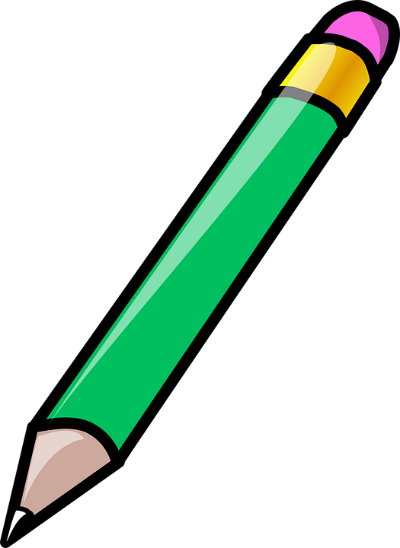 2.Biểu hiện:
- Tìm hiểu về lịch sử kinh tế và văn hóa của các dân tộc khác
- Tôn trọng ngôn ngữ, trang phục, phong tục, tập quán của họ.
- Thừa nhận và học hỏi những tinh hoa văn hóa, những thành tựu về các mặt của họ,…
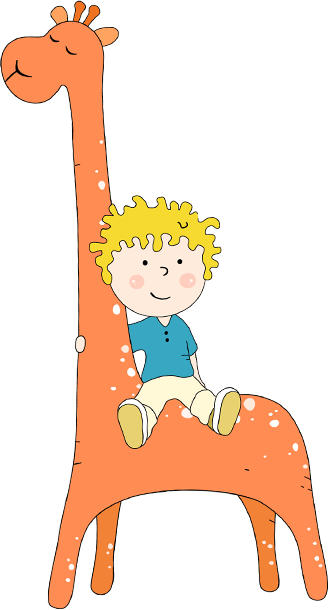 3. Ý nghĩa của tôn trọng và học hỏi các dân tộc khác:
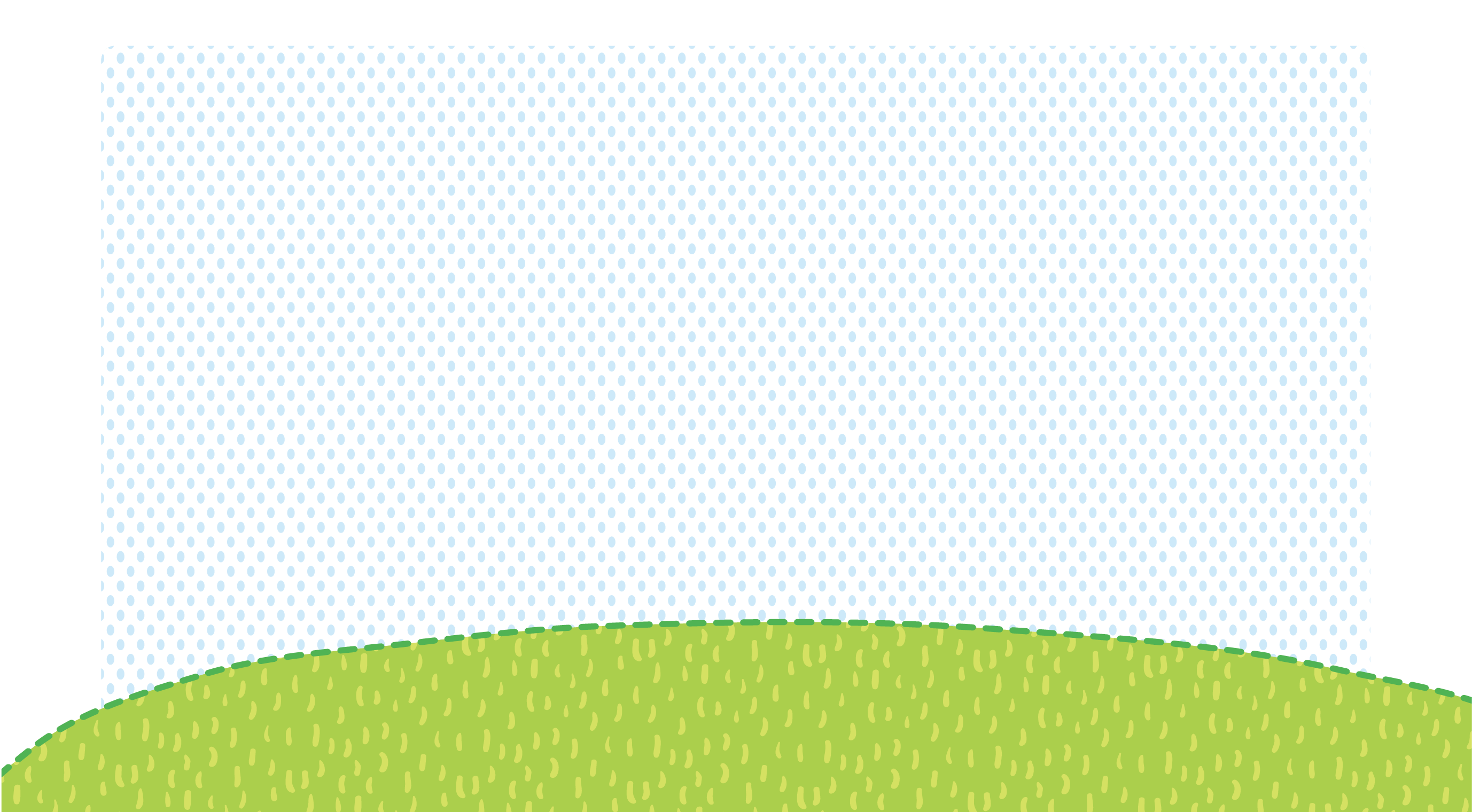 3. Ý nghĩa của tôn trọng và học hỏi các dân tộc khác?
Theo em Việt Nam cần tôn trọng và học hỏi các dân tộc khác không? Vì sao?
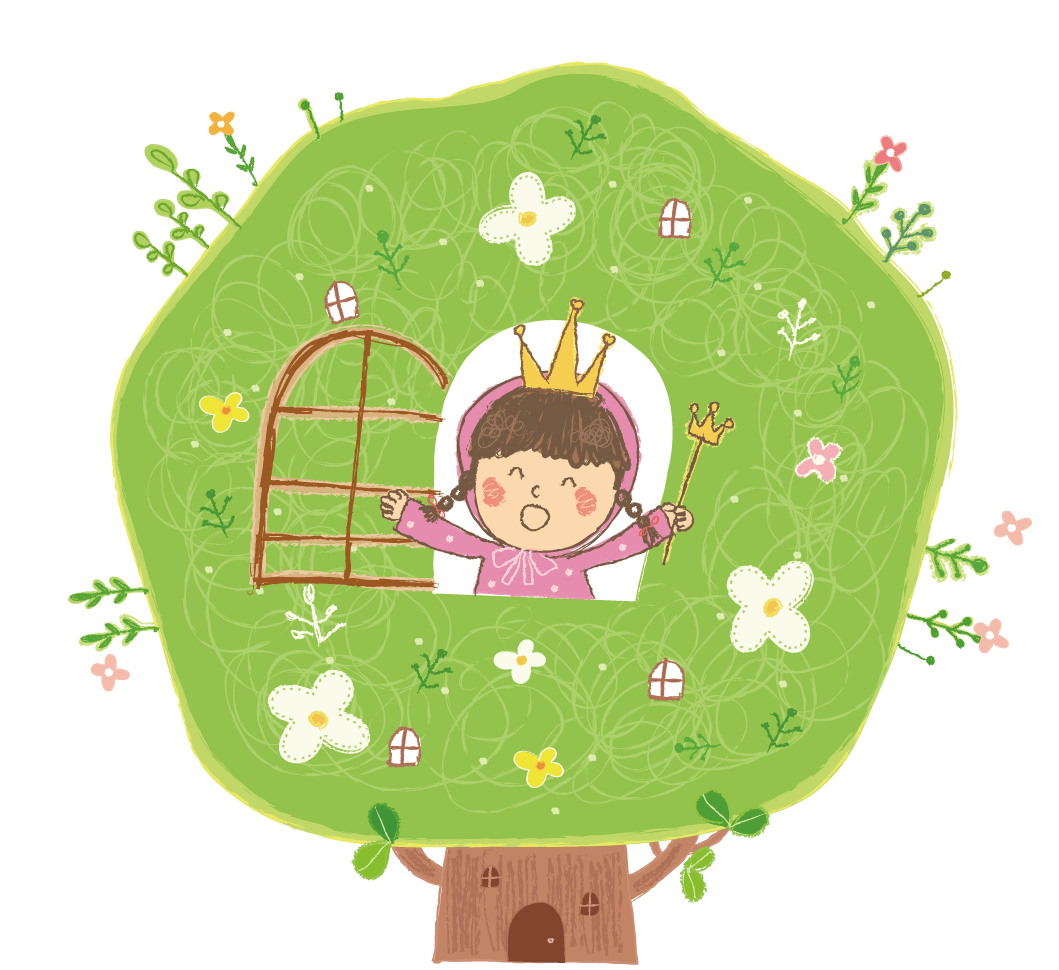 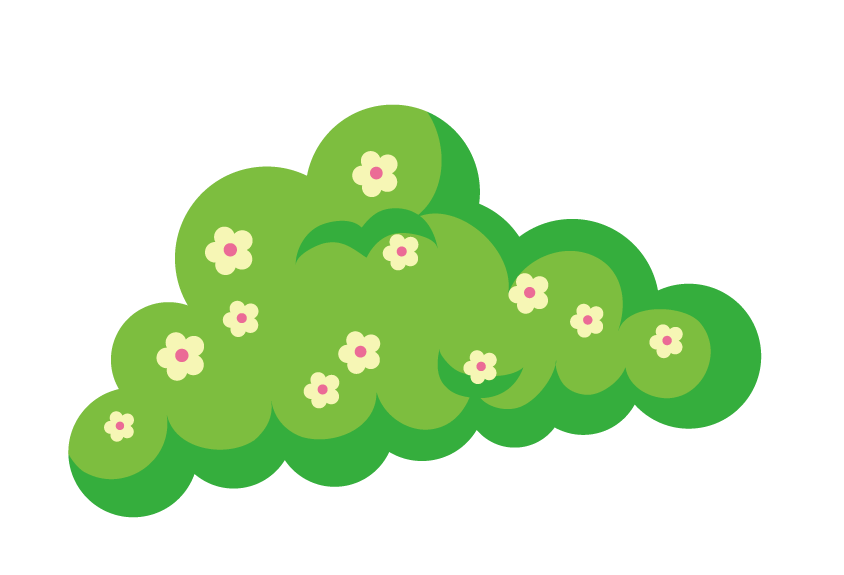 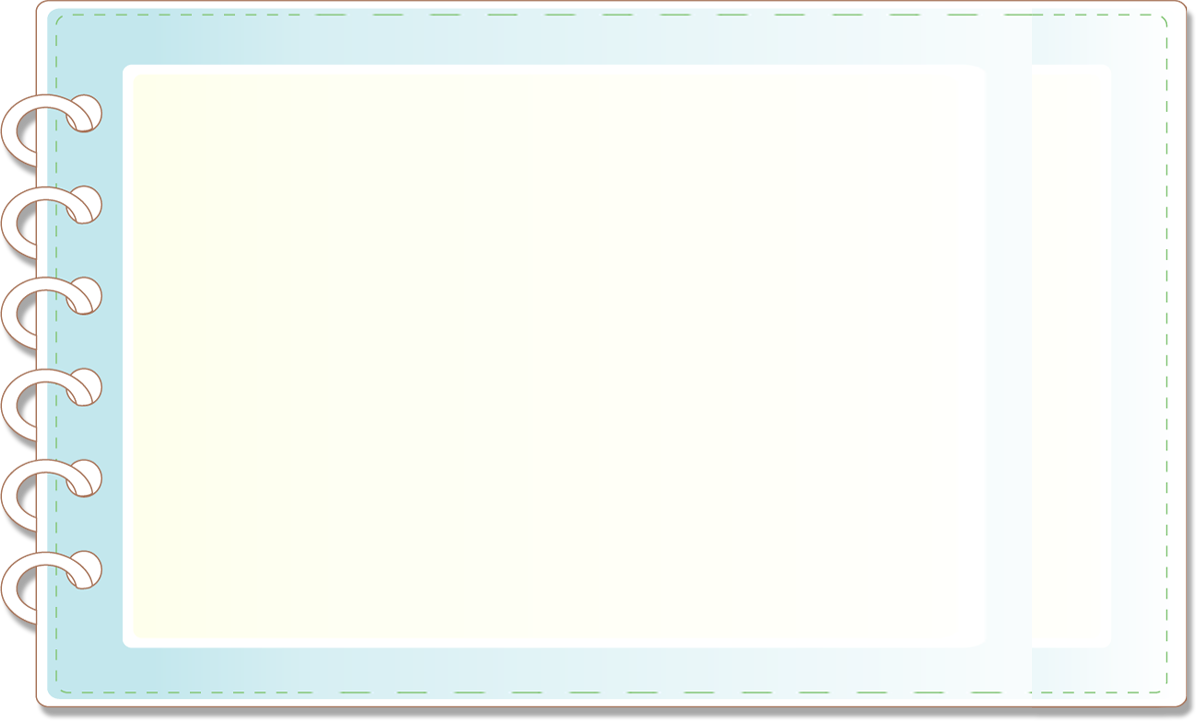 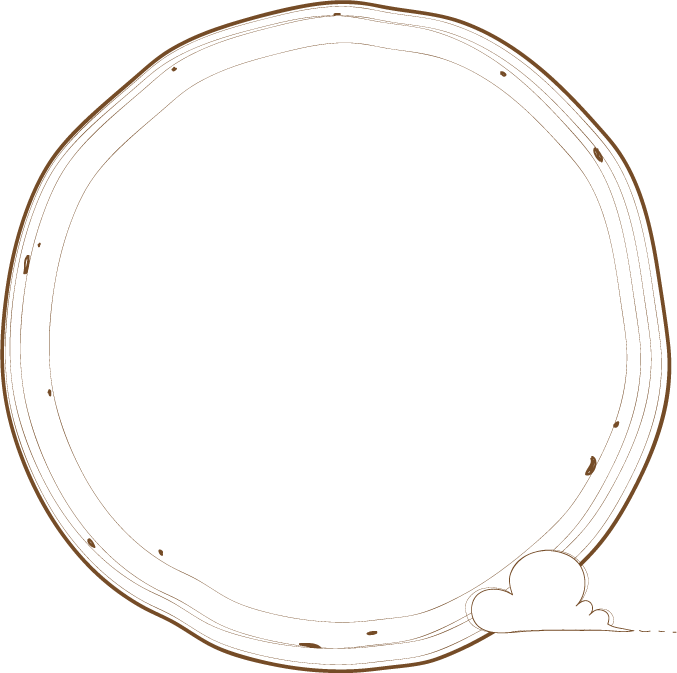 Tôn trọng và học hỏi các dân tộc khác giúp chúng ta có thêm kinh nghiệm tốt,  tìm ra hướng đi phù hợp trong việc xây dựng và phát triển đất nước, giữ gìn bản sắc dân tộc, góp phần đẩy nhanh tốc độ  phát triển  cuả  đất nước.
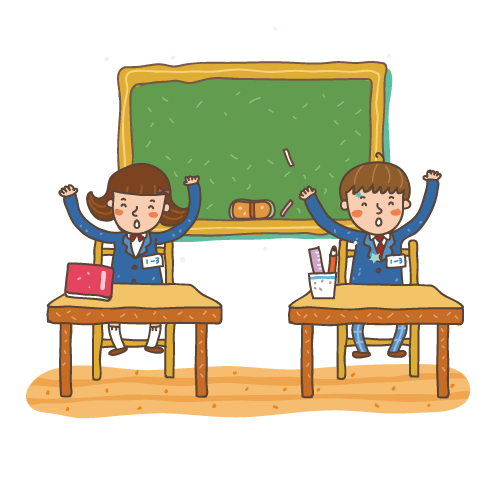 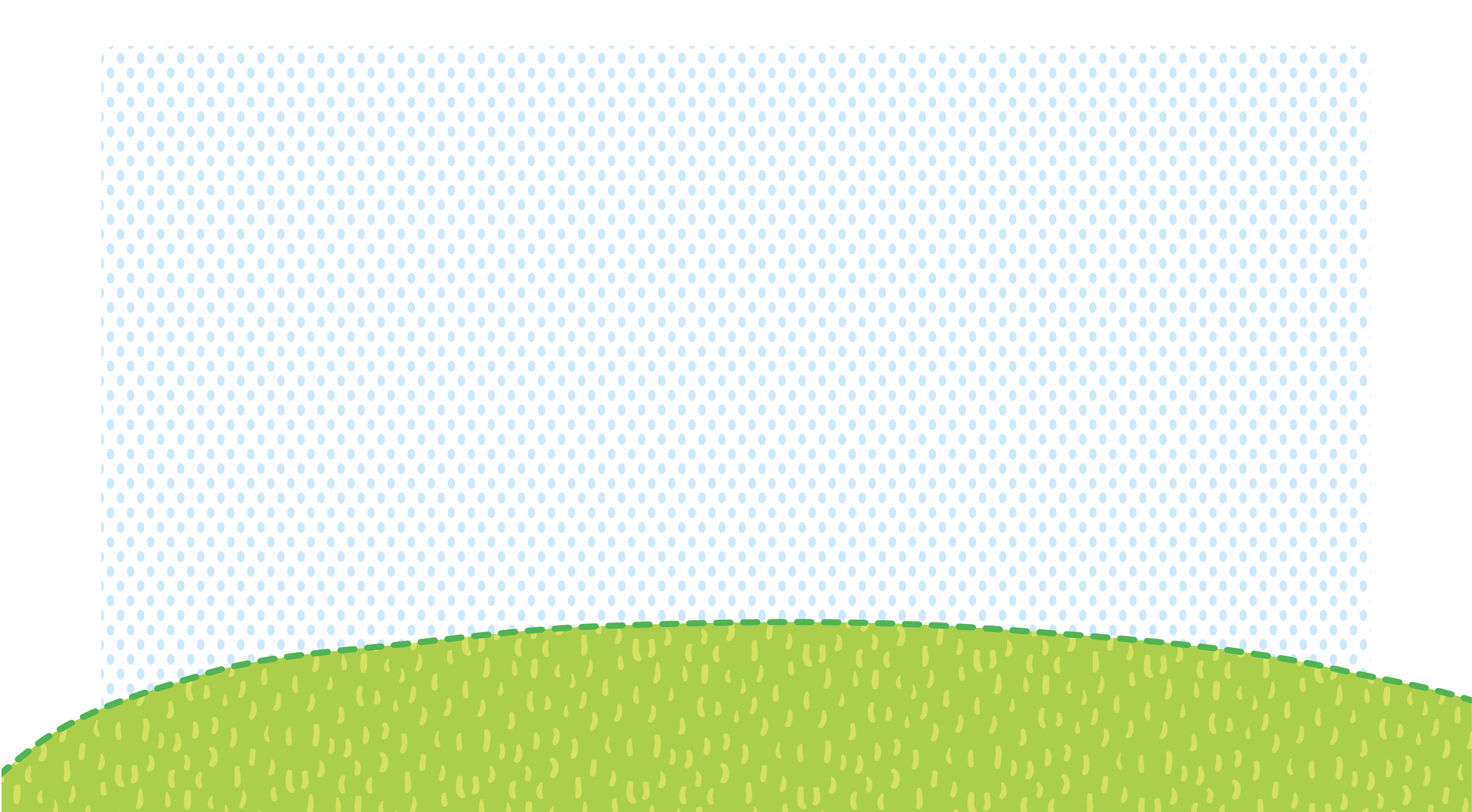 -  Các công trình kiến trúc:
   Hầm Thủ Thiêm: Thiết kế bởi nhà thầu Nhật Bản, là hạng mục quan trọng nhất trong dự án đại lộ Đông – Tây.
   Tòa nhà Bitexco Financial: Một trong những toà nhà cao nhất Việt Nam.
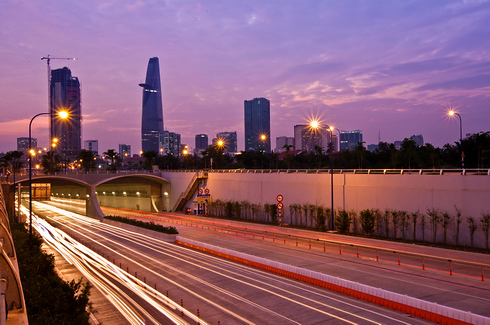 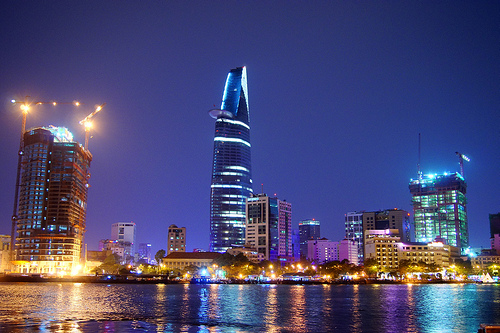 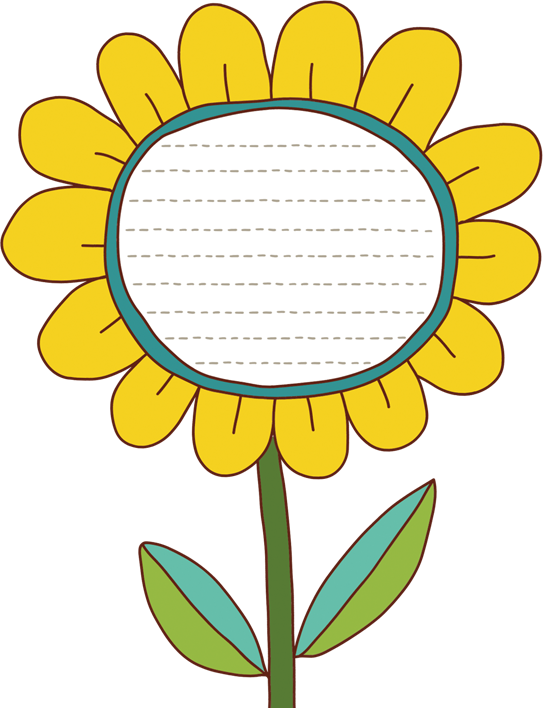 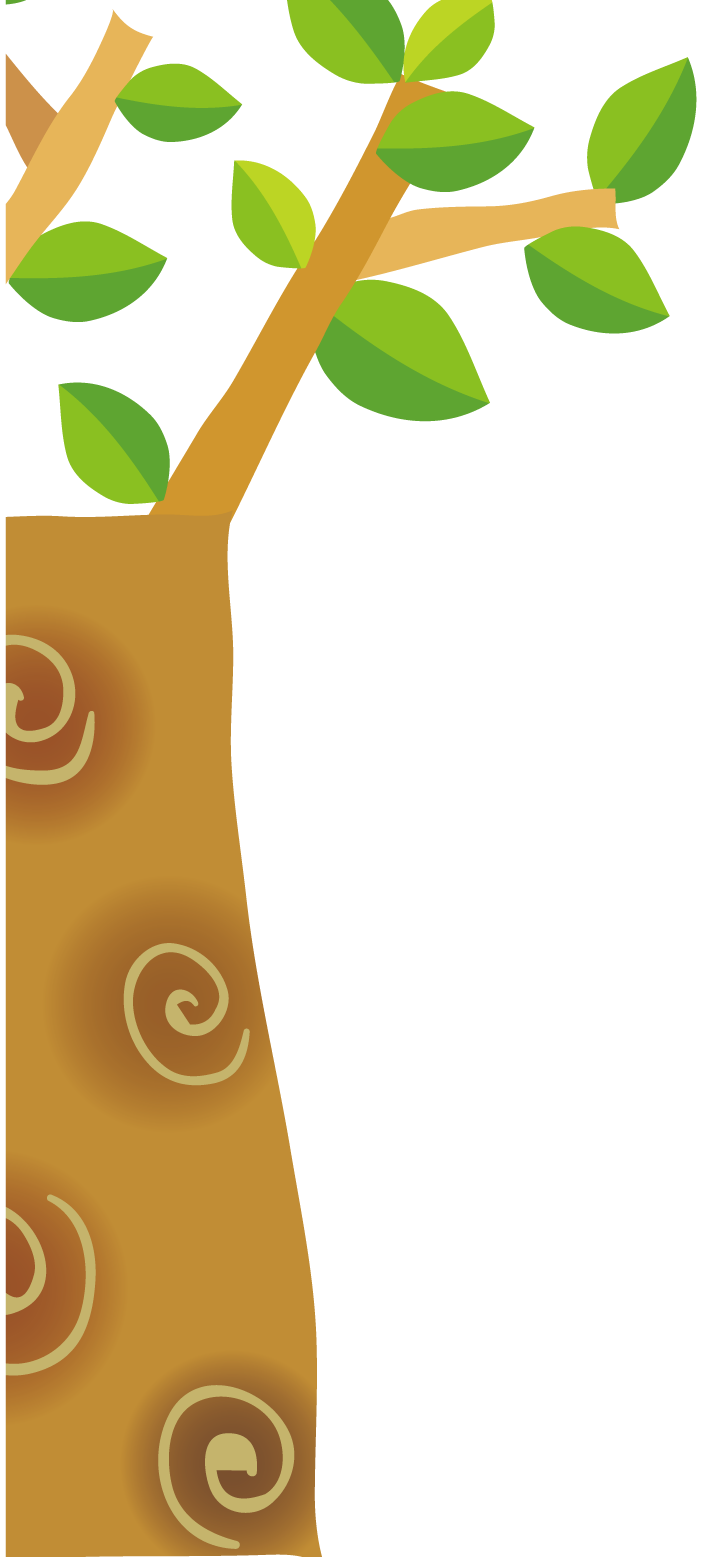 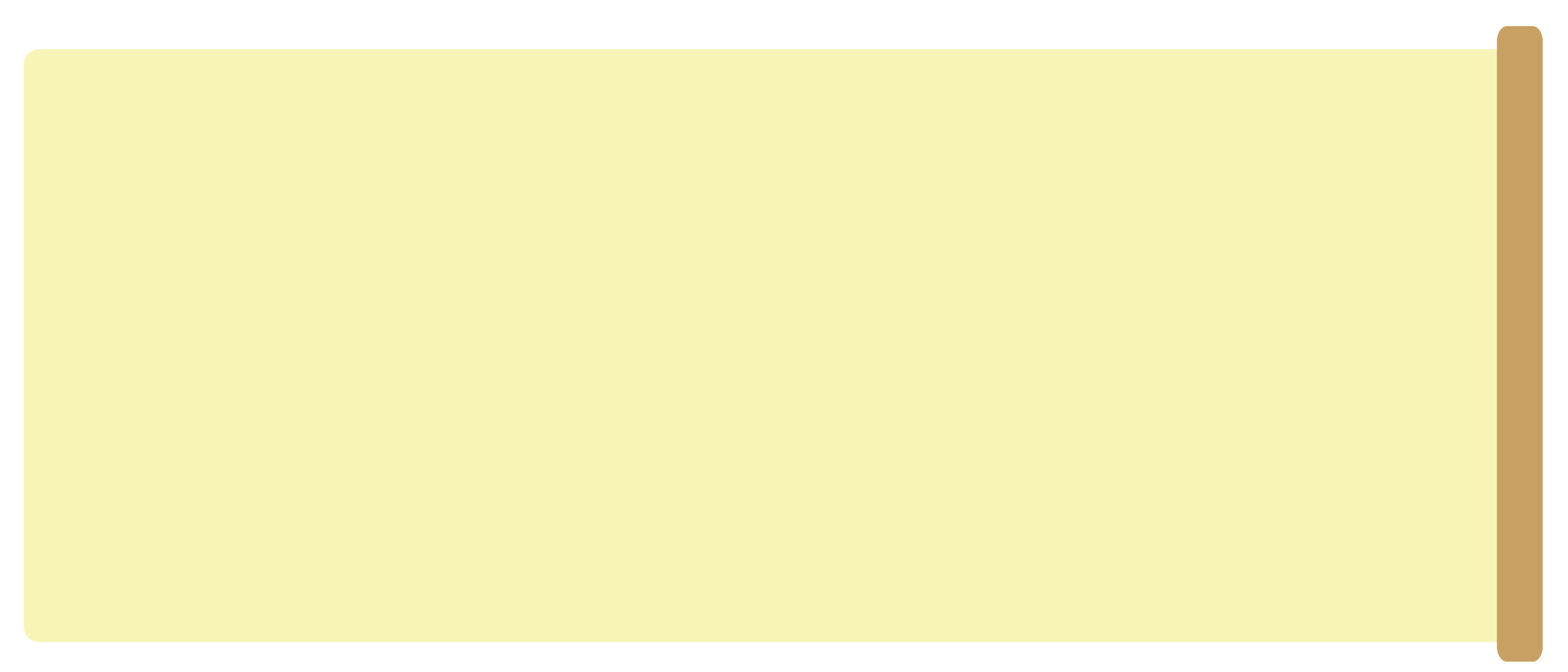 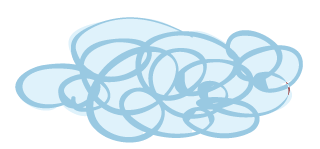 Tình huống: Bạn Lan cho rằng phải ăn mặc theo kiểu phương Tây thì mới thể hiện việc tôn trọng và học hỏi các dân tộc khác còn ăn mặc những trang phục truyền thống thì quê mùa lắm. 
 ? Em có đồng ý với suy nghĩ của bạn Lan không? Vì sao?
Bên cạnh việc tiếp thu những tinh hoa văn hóa của nhân loại thì chúng ta vẫn phải giữ vững bản sắc riêng của dân tộc mình.
Nhà nước ta thực hiện đường lối đối ngoại tích cực quan hệ giao lưu với thế giới, nhưng vẫn giữ gìn bản sắc văn hóa dân tộc. Chúng ta “Hòa nhập chứ không hòa tan, Việt Nam muốn là bạn là đối tác tin cậy với tất cả các nước trên thế giới”. Cả dân tộc ta khép lại quá khứ hướng tới tương lai để xây dựng đất nước Việt Nam ngày càng văn minh, giàu mạnh.
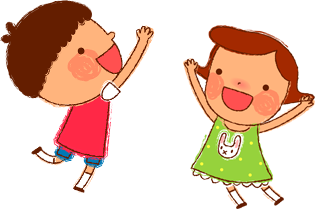 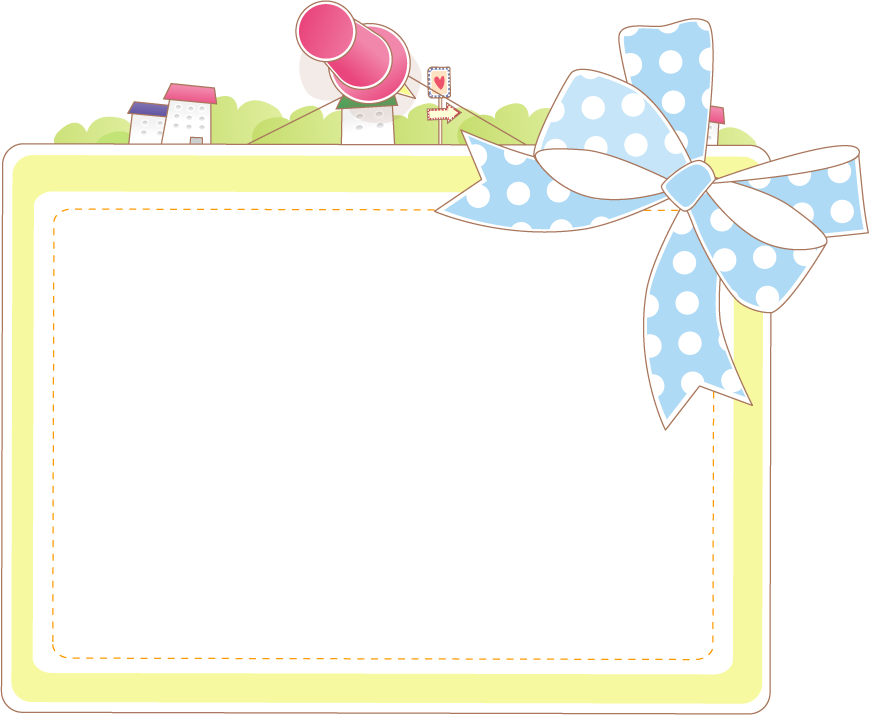 3. Ý nghĩa của tôn trọng và học hỏi các dân tộc khác:
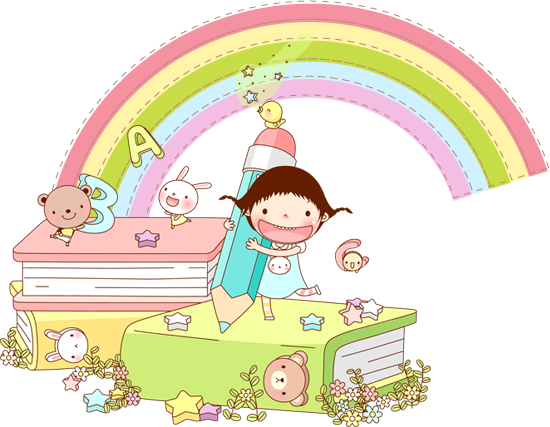 Tôn trọng và học hỏi các dân tộc khác giúp chúng ta có thêm kinh nghiệm tốt,  tìm ra hướng đi phù hợp trong việc xây dựng và phát triển đất nước, giữ gìn bản sắc dân tộc, góp phần đẩy nhanh tốc độ  phát triển  cuả  đất nước.
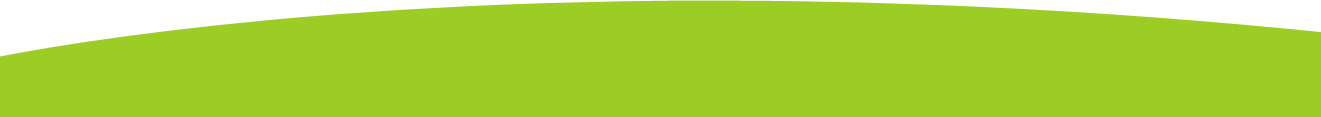 a
Bắt chước kiểu quần áo của các ngôi sao điện ảnh.
K
Đ
K
Đ
b
Tìm hiểu phong tục, tập quán của các nước trên thế giới.
Chỉ xem phim, xem truyện của nước ngoài, không xem phim truyện của Việt Nam.
c
Học hỏi công nghệ sản xuất hiện đại để ứng dụng ở Việt Nam.
d
Bài tập 5:
Em đồng ý ( Đ) hoặc không đồng ý( K) với những việc làm nào dưới đây, vì sao?
e
Chỉ dùng hàng ngoại, chê hàng của Việt Nam.
K
K
K
K
g
h
f
Không xem nghệ thuật dân tộc của Việt Nam.
Dùng tiếng Việt xen lẫn tiếng nước ngoài.
Không xem nghệ thuật dân tộc của các nước khác.
Em đồng ý ( Đ) hoặc không đồng ý( K) với những việc làm nào dưới đây, vì sao?
Q
U
Ố
C
H
À
N
U
N
E
S
C
O
T
R
U
G
Q
U
Ố
C
N
V
I
Ệ
T
N
A
M
N
H
Ậ
T
B
Ả
N
K
I
M
T
Ự
T
H
Á
P
TRÒ CHƠI Ô CHỮ
1
2
3
4
5
6
Câu 1: Từ gồm 7 chữ cái 
Nói đến xứ sở kim chi là nhắc đến quốc gia nào?
Câu 4: Vạn Lý Tường Thành là công trình nghệ thuật của quốc gia nào?
Câu 3: Áo dài là trang phục truyền thống của dân tộc nào?
Câu 6: Ai Cập có công trình nghệ thuật gì nổi tiếng?
Câu 2: Bác Hồ chúng ta được tổ chức nào công nhận là danh nhân văn hóa thế giới?
Câu 5: Núi Phúng Sĩ là biểu tượng của quốc gia nào?
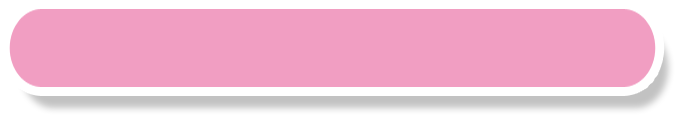 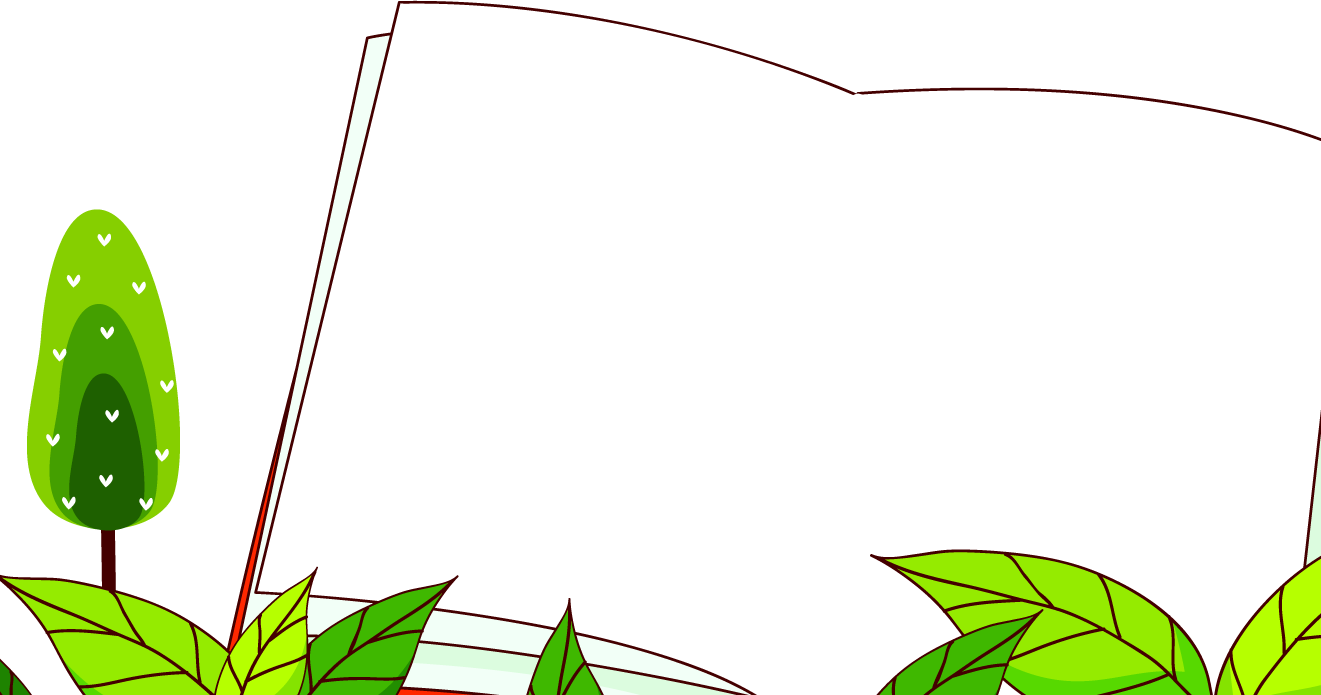 HOẠT ĐỘNG TÌM TÒI, MỞ RỘNG
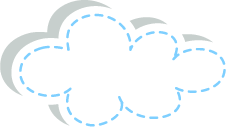 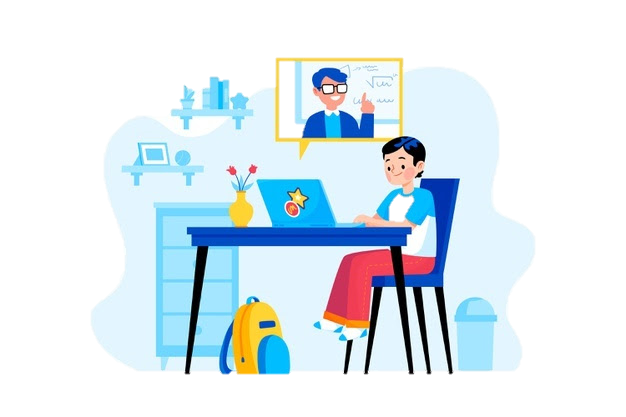 Một bạn đóng vai phóng viên, phỏng vấn các bạn bạn khác về những điều cần học tập từ nước nào đó ( ví dụ: Anh, Nhật, Lào, Việt Nam….)
Sưu tầm và tìm đọc về văn hóa KHKT tiến bộ của các nước.
Học bài và làm các bài tập còn lại
Ôn tập để tiết sau làm bài KT
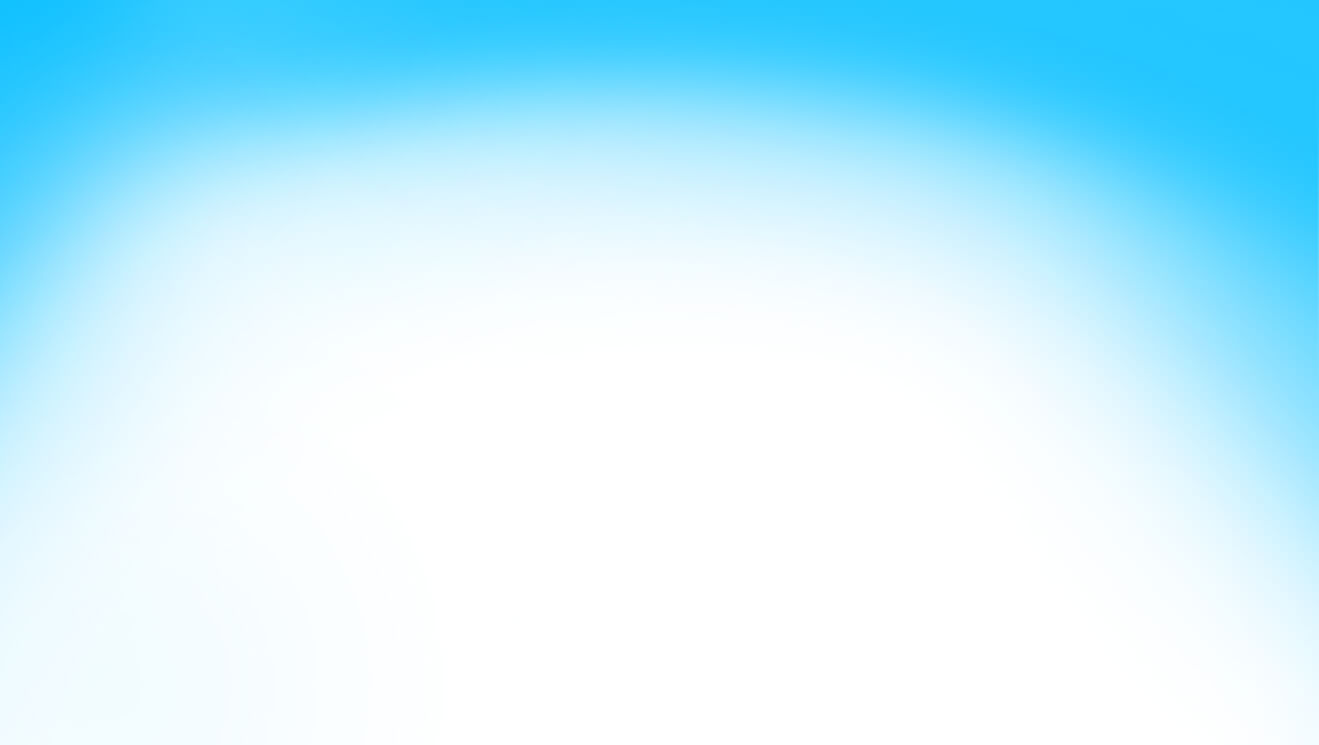 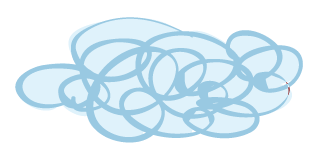 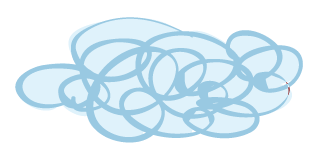 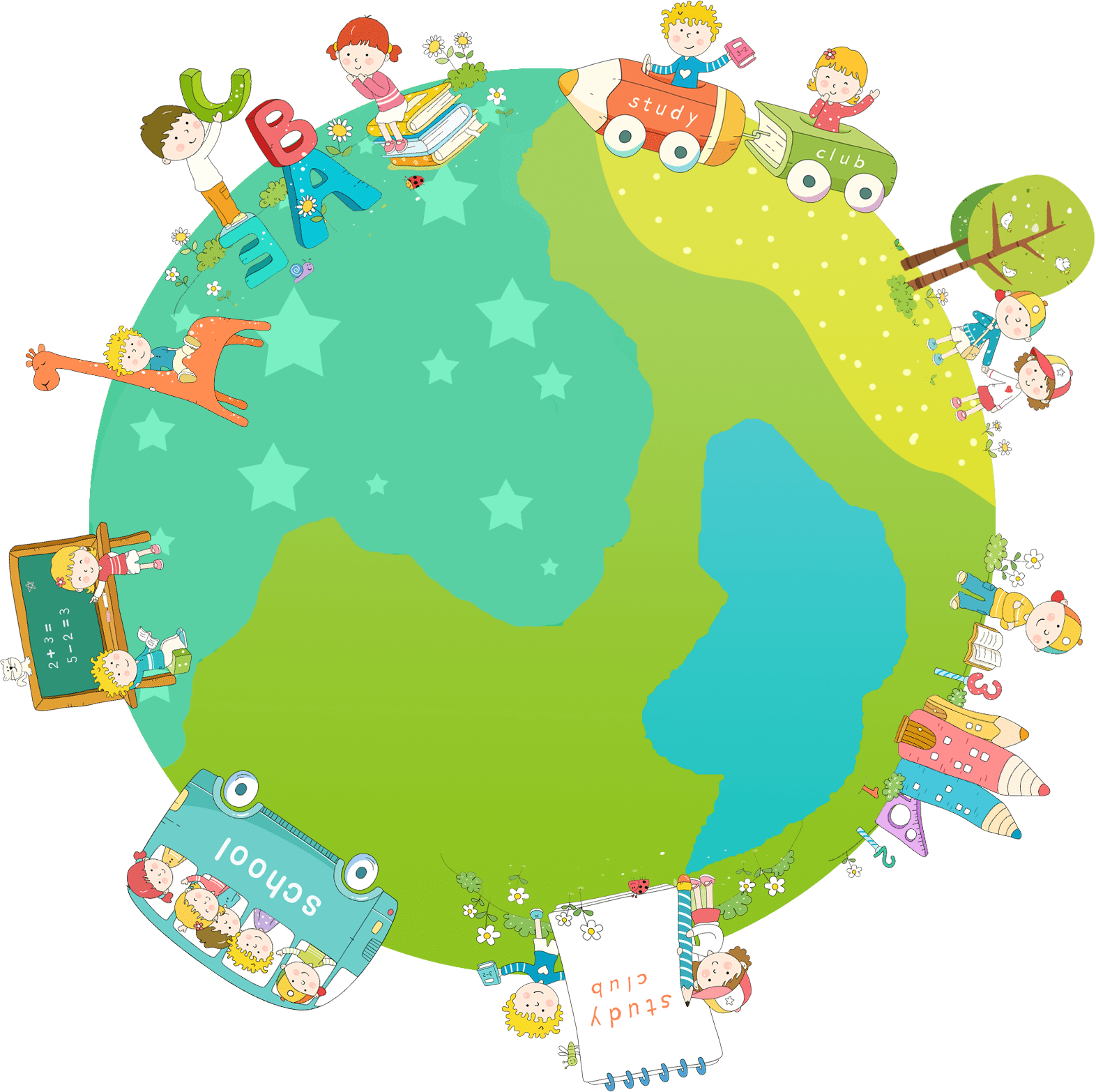 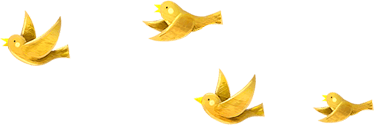 Cảm ơn các em đã lắng nghe!